ПравительствоКировской области
Использование информационных технологий в системе здравоохранения.ОПЫТ КИРОВСКОЙ ОБЛАСТИ
И.о.  заместителя Председателя
 Правительства Кировской областиД.А. Курдюмов
АРХАНГЕЛЬСКАЯОБЛАСТЬ
ЛУЗА
Паспорт Кировской области
ПОДОСИНОВЕЦ
Плотность населения: 10,78 чел. на км2
ВОЛОГОДСКАЯОБЛАСТЬ
ОПАРИНО
Территория: 120,4 тыс. км2
Протяженность:
570 км c севера на юг
440 км с запада на восток
Граничит с 9 субъектами РФ
Население: 1 297 474 чел.
МУРАШИ
НАГОРСК
КИРС
РЕСПУБЛИКАКОМИ
ЮРЬЯ
АФАНАСЬЕВО
БЕЛАЯ ХОЛУНИЦА
ДАРОВСКОЙ
ПЕРМСКИЙКРАЙ
СЛОБОДСКОЙ
ОМУТНИНСК
ОРЛОВ
ЗУЕВКА
КИРОВ
ШАБАЛИНО
КИРОВО-
ЧЕПЕЦК
КОТЕЛЬНИЧ
ФАЛЕНКИ
ОРИЧИ
СВЕЧА
КОСТРОМСКАЯОБЛАСТЬ
Городское985 194 чел.(75,9%)
КУМЕНЫ
Сельское312 280 чел.(24,1%)
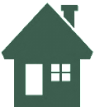 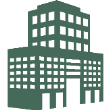 ВЕРХОШИЖЕМЬЕ
СУНА
БОГОРОДСКОЕ
АРБАЖ
НОЛИНСК
УНИ
СОВЕТСК
ТУЖА
НЕМА
УДМУРТСКАЯРЕСПУБЛИКА
КИКНУР
ПИЖАНКА
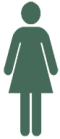 Мужчины597 098 чел.(46,0%)
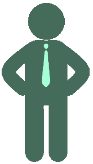 Женщины700 376 чел.(54,0%)
ЛЕБЯЖЬЕ
ЯРАНСК
НИЖЕГОРОДСКАЯОБЛАСТЬ
УРЖУМ
САНЧУРСК
КИЛЬМЕЗЬ
МАЛМЫЖ
Лица трудоспособноговозраста 708 359 чел.
ВЯТСКИЕ ПОЛЯНЫ
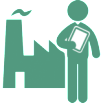 РЕСПУБЛИКАМАРИЙ ЭЛ
РЕСПУБЛИКАТАТАРСТАН
Дети
19,1%
54,6%
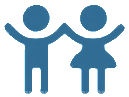 248 182 чел.
28,0%
Лица старшетрудоспособноговозраста 363 324 чел.
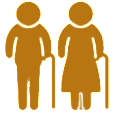 Характеристика системы  здравоохранения и регионального информационного ресурса
Медицинскую помощь в регионе оказывают 
76 медицинских организаций, 13 аптечных предприятий
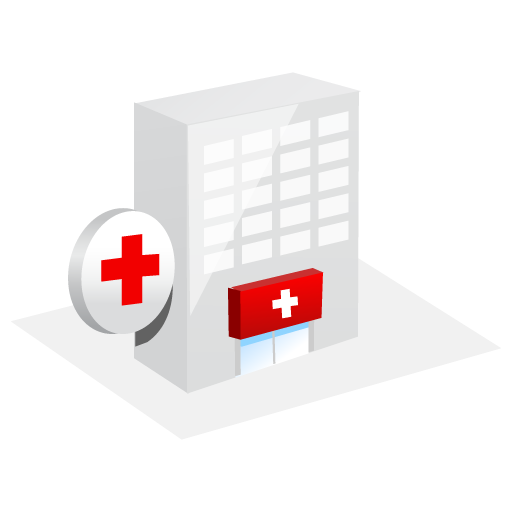 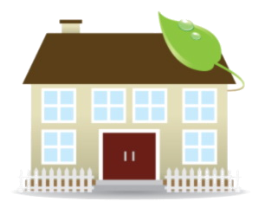 1 станция скорой медицинской помощи,
Интеграция с МИС
3 санаторно-курортные организации
62 круглосуточных  стационара поликлиники
      МИС – 60 МО
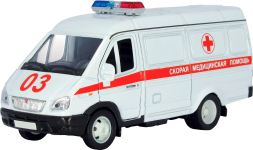 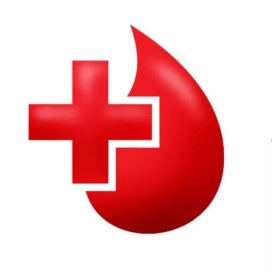 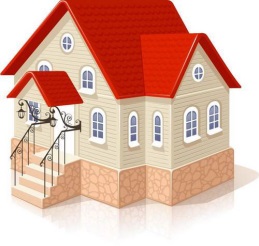 2 дома ребенка
1 центр крови
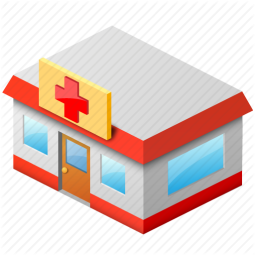 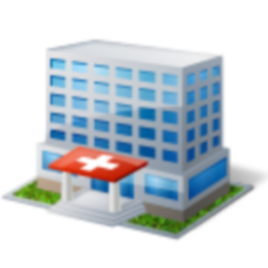 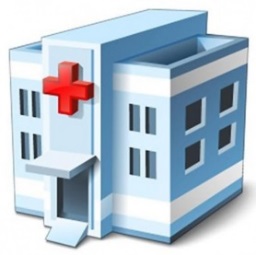 4 поликлинические медицинские
организации 
МИС – 4 МО
3 медицинские организацииособого типа
в том числе:
138 ВОП
МИС – 128 ВОП528 ФАПов
МИС – 7 ФАПов
В области работает:

                          врачей: 4 519 чел.                       среднего медицинского 
                                                                      персонала: 11 740 чел.
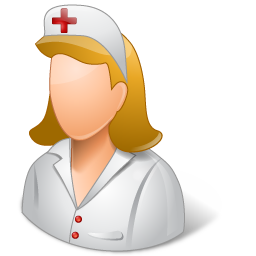 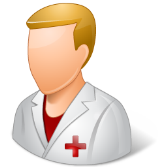 Количество АРМ постовых медицинских сестер в стационаре – 2 446
Количество АРМ в поликлинике – 8 354
Количество АРМ врачей в стационаре  – 1 676
Характеристика информационного ресурса
Общее количество созданных автоматизированныхрабочих мест (АРМ) – 12 476
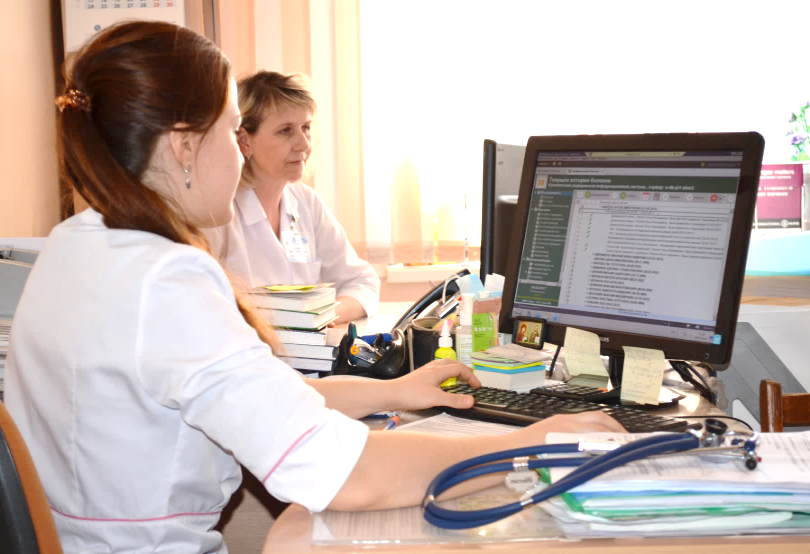 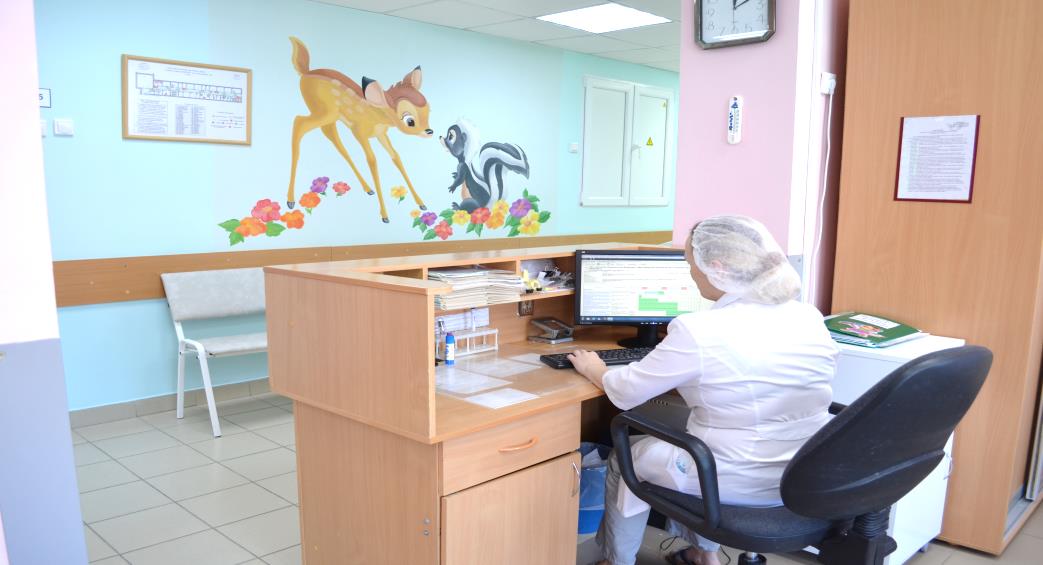 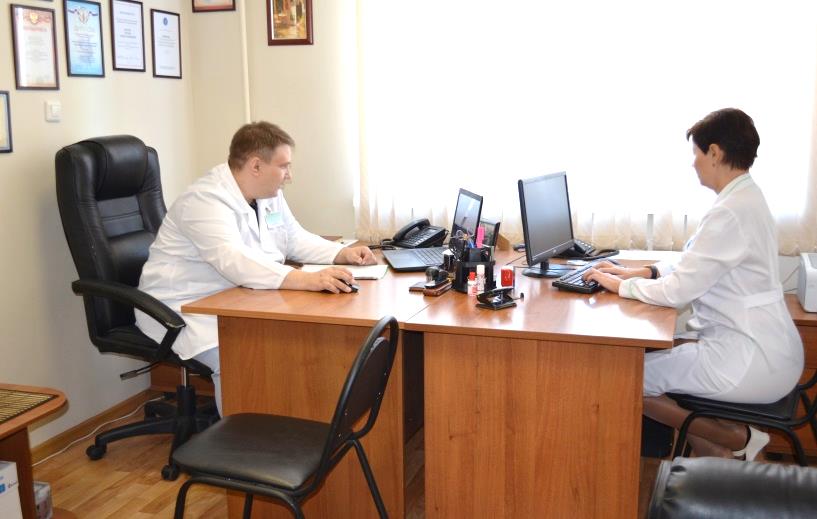 II. Электронное направление пациента
III.  Электронная медицинская карта (ЭМК) 
 в МО
Льготное лекарственное обеспечение
Лекарственное страхование
Электронная регистратура
Интеграцияс другими системами (диспетчерская СМП, централизованные      
       лаборатории и т. д.)
Система «Планирование» 
 Использование «базовых шаблонов» листов назначения
I. Запись на прием к врачу
IV. Региональный информационный ресурс
Основные направления информатизации
ЭМК
стационара
ЭМК
поликлиники
«Электронное регулирование очереди»
ИНФОРМАТИЗАЦИЯ
ЗДРАВООХРАНЕНИЯ
I. Запись на прием
«Электронный регистратор»
[Speaker Notes: Поменять цветовую гамму!!!!]
«ЭЛЕКТРОННОЕ РЕГУЛИРОВАНИЕ ОЧЕРЕДИ»
I. Запись на прием к врачу
«ЭЛЕКТРОННЫЙ РЕГИСТРАТОР»
Формирование единого принципа организации  поликлиник
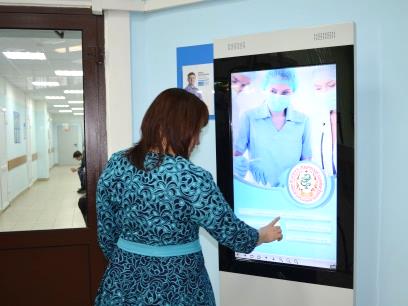 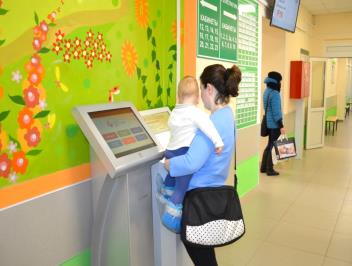 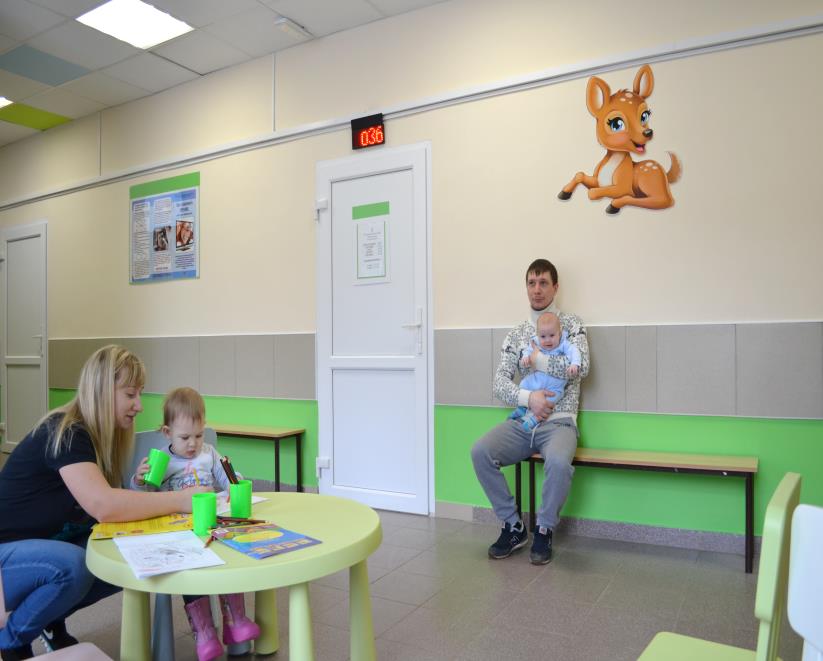 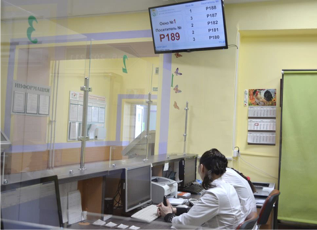 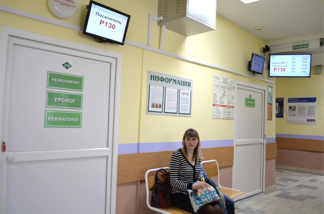 Равномерное распределение пациентов между кабинетами
Сокращение времени ожидания приёма
Установление «приоритета вызова» для пациентов
Исключение конфликтных ситуаций
Анализ интенсивности работы
[Speaker Notes: Систематизируйте слайды по данному разделу!!!
Далее должны быть 3 слайда:

Слайд с фотографиями  "электронные регистратуры", несколько примеров

Слайд с фотографиями  "электронная очередь" и обустроенным клиентскими зонами 

Слайд "совместная работа ЭР и ЭО" принт скрин записи на приём через интернет  вместе с фото электронной регистратуры и электронной очереди 

--------------------------
Используйте 
+ Фотографии электронной регистратуры из онкологического диспансера. 
  ДБ видны регистратуры с большими экранами ТВ , таблички над кабинетами.
+ центральный холл стационара ЦТОиН (плановое приемное отделение )
+ Фото электронной очереди из ДОБ 3-й этаж (сегодня завершён монтаж]
II. Электронное направление пациента
Взаимодействие систем «Электронная регистратура», 
 «Электронный регистратор» и «Электронное регулирование очереди»
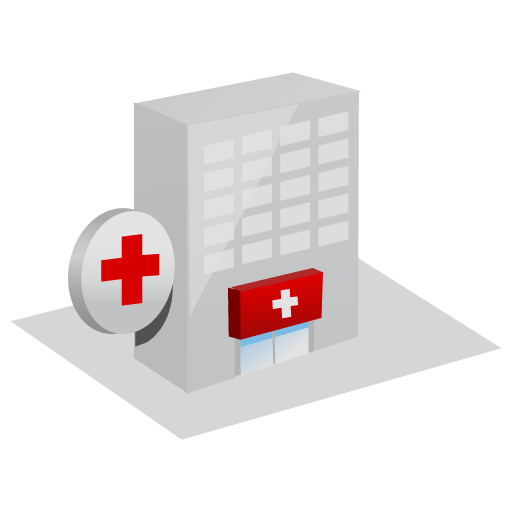 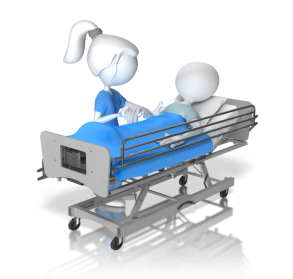 Участковый терапевт
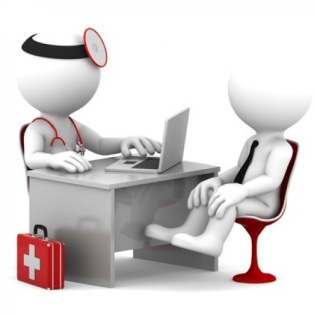 приоритет
«Электронный регистратор»
Стационар,госпитализация
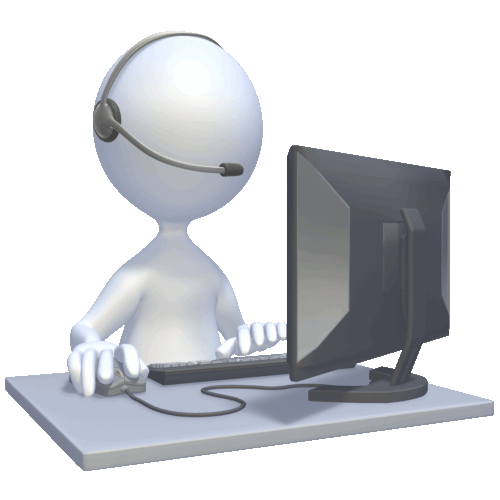 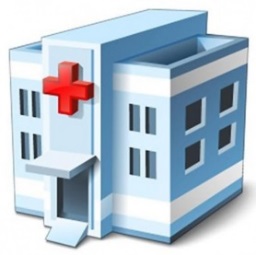 приоритет
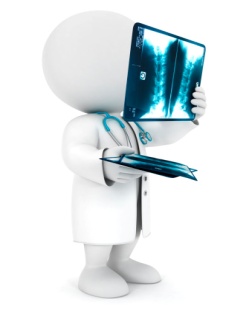 Пациент, записавшийся через интернет
 в 
«электронной регистратуре»
приоритет
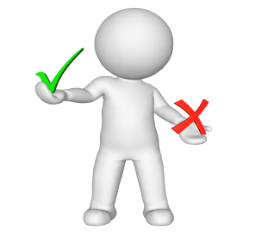 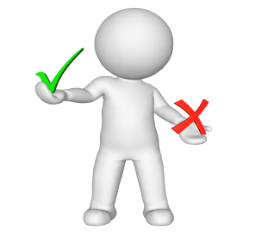 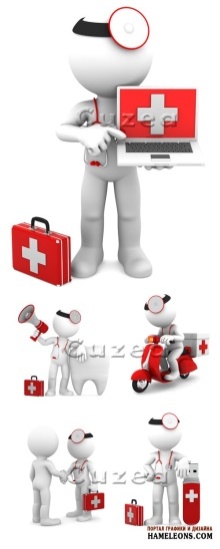 Амбулаторная
 карта
Амбулаторная
 карта
Диагностические отделения 
(рентген, УЗИ)
Узкиеспециалисты
II. Электронное направление пациента
Примеры систем «Электронный регистратор»
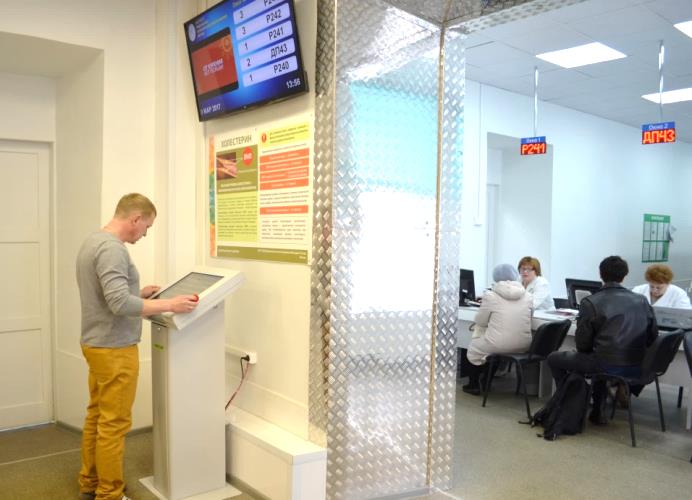 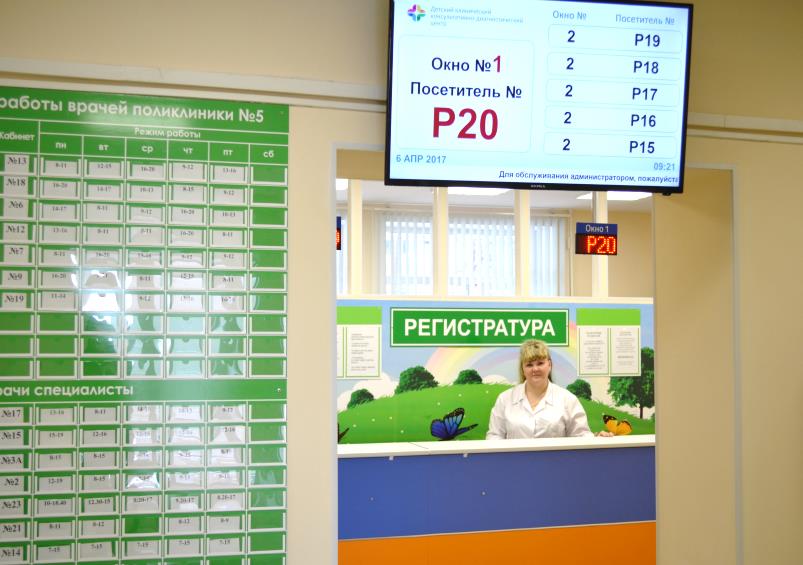 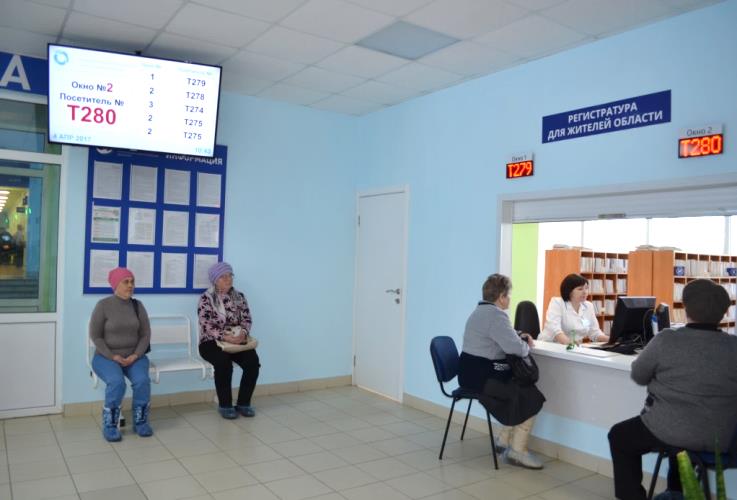 Примеры систем «Электронное регулирование очереди»
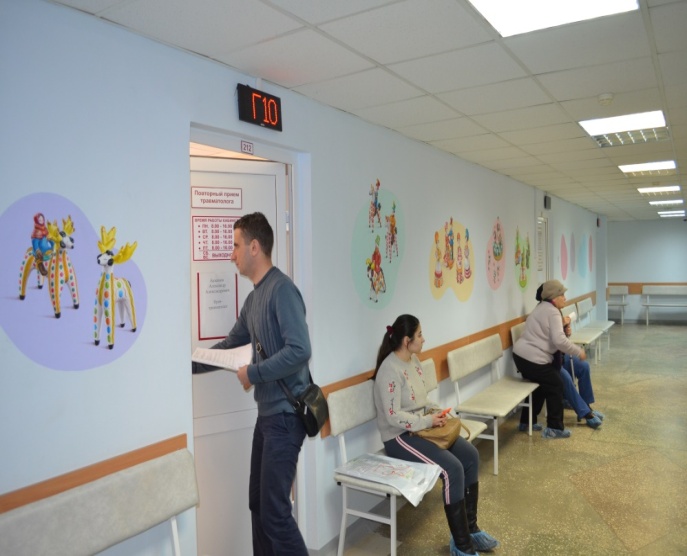 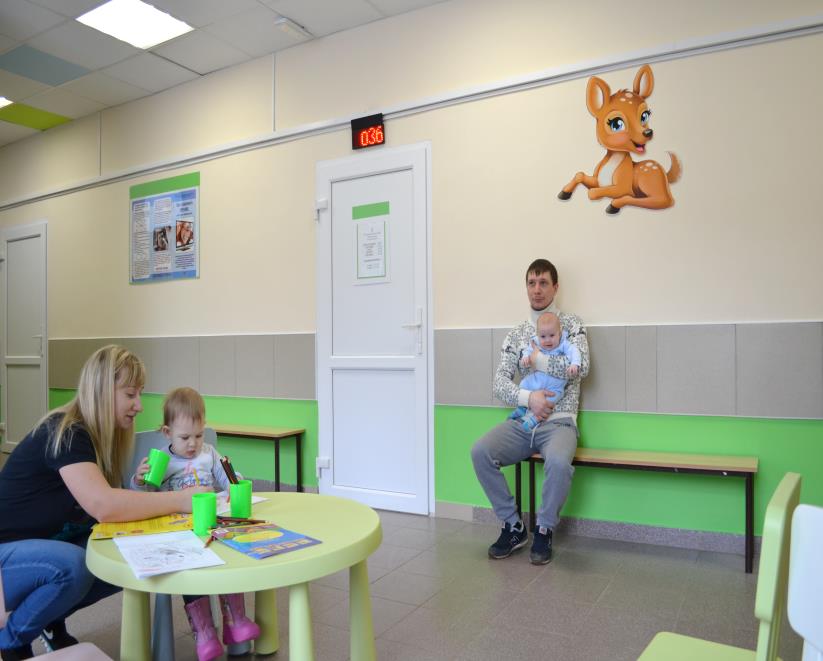 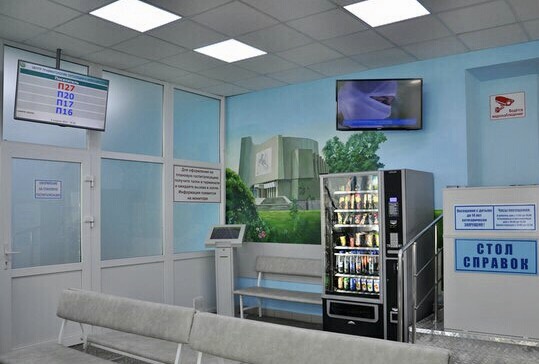 III.  Электронная медицинская карта (ЭМК) в МО
Электронная медицинская карта
В регистратуре и каждом медицинском кабинете рабочие места оборудованы оргтехникой, подключены к локальной сети, работает МИС
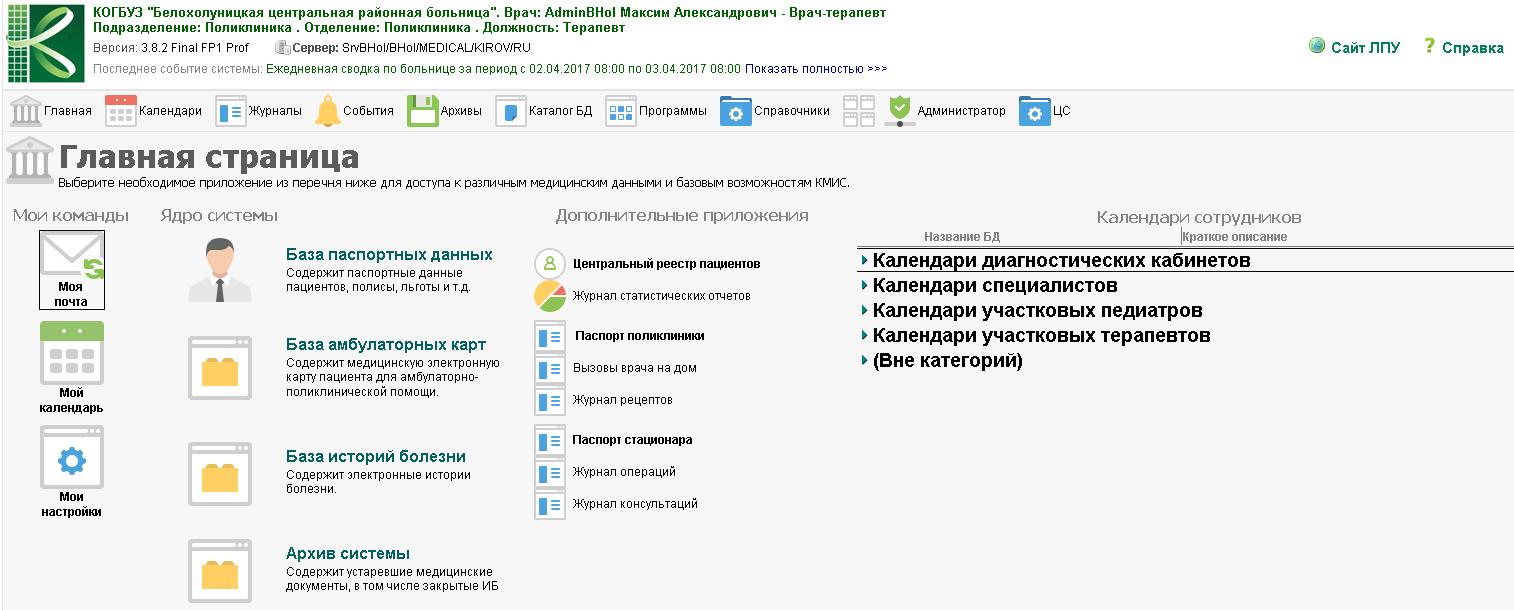 [Speaker Notes: Охвачены не все направления и поменяли очередность :

Согласен пусть сначала будет ЭМК поликлиника 
     1) ведение документации пример заполнения: первичный осмотр, дневники, направления на исследования, Rn 
     2) ДЛО – выписка рецептов,  видны аптечные пункты и аптечный склад ( Ирина Николаевна сказал Вам вчера что надо включить ) 
     3) СМП- видны причины вызова скорой на участке врача. Анализ!!! 
     4) ....

ЭМК стационар 
   1) ведение документации пример заполнения: первичный осмотр, дневники, направления на исследования, Rn   
    2) базовые шаблоны листов назначений - динамические ЛН- статические ЛН
     3)  система планирования!]
III.  Электронная медицинская карта (ЭМК) в МО
Электронная медицинская карта поликлиники
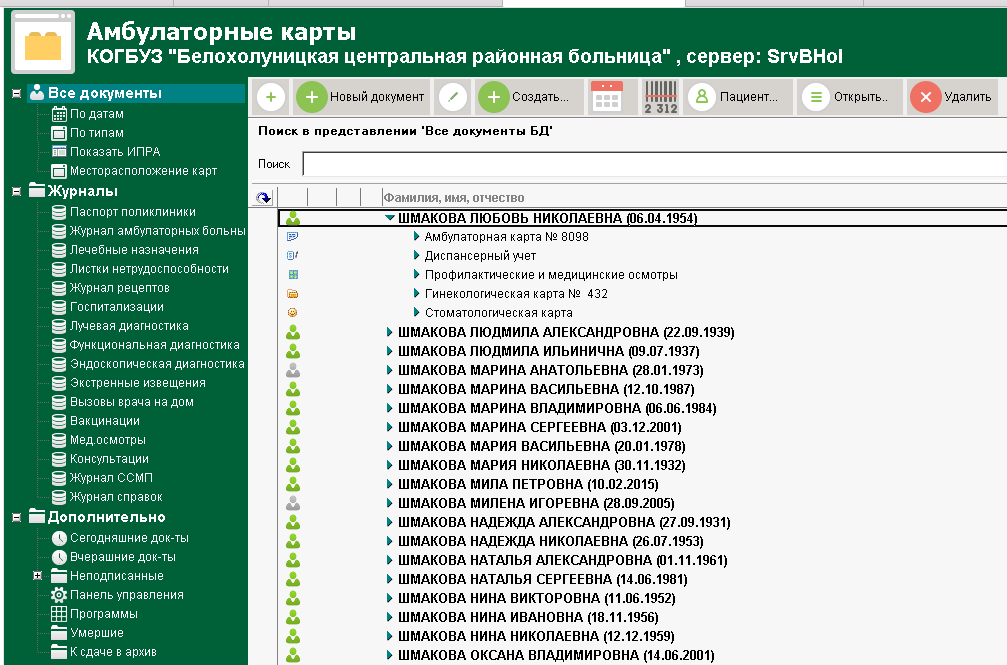 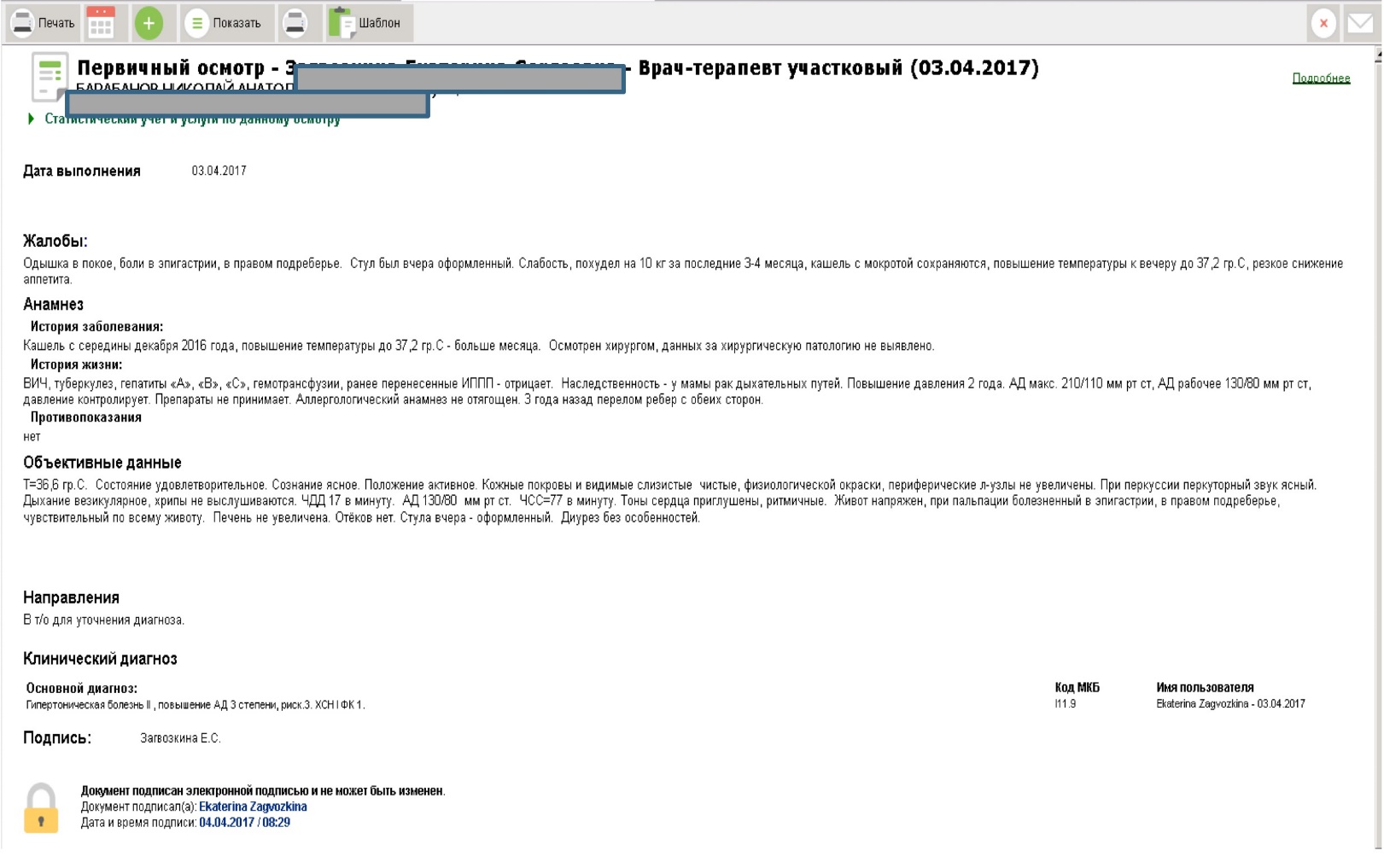 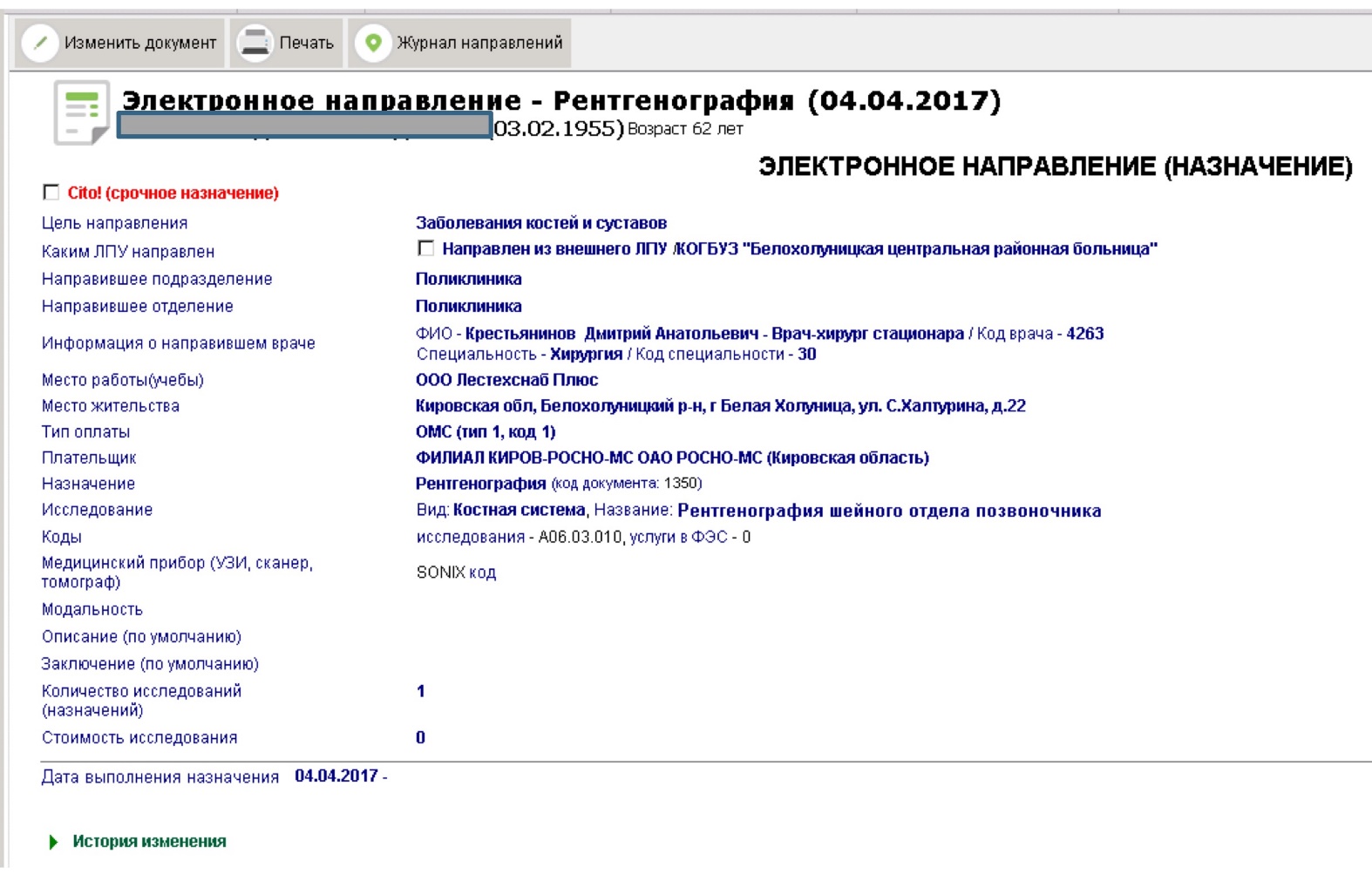 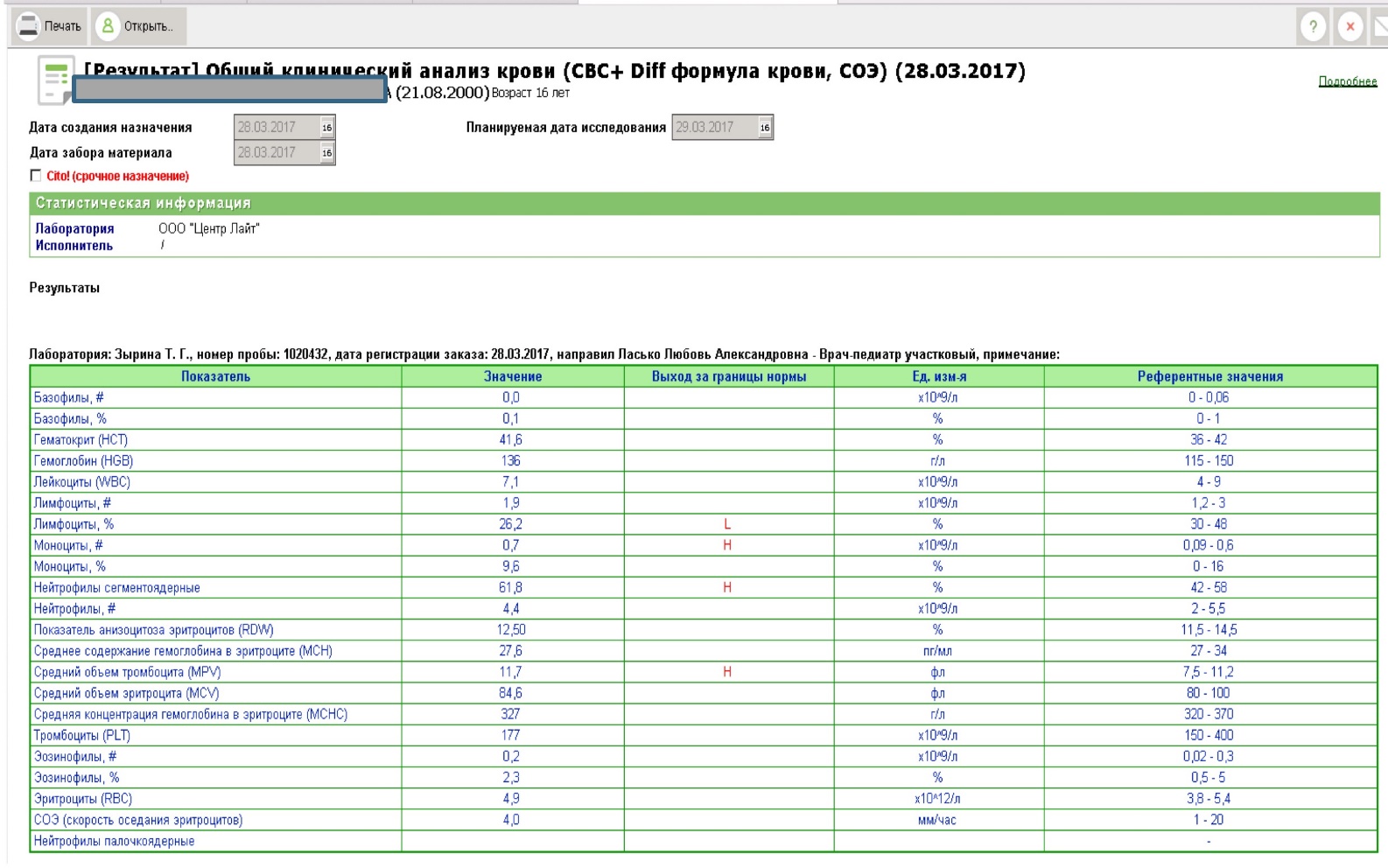 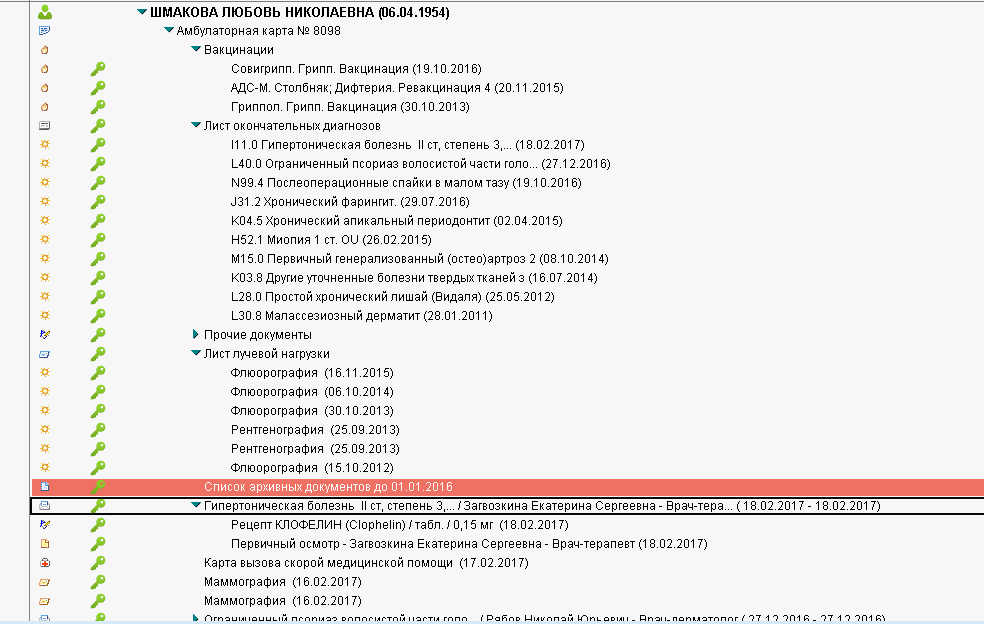 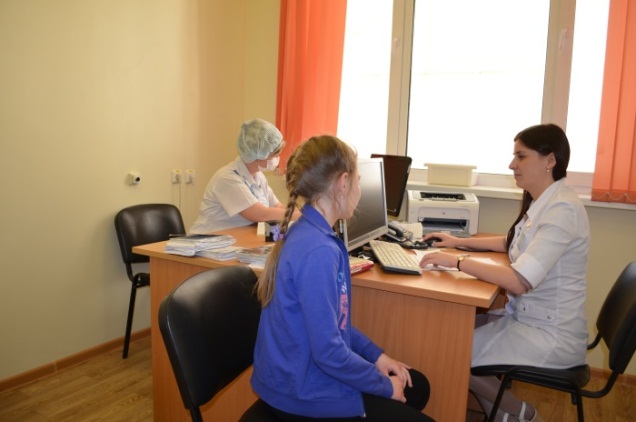 III.  Электронная медицинская карта (ЭМК) в МО
Электронная медицинская карта поликлиники
Выписка рецептов участковым врачом в  МИС(около 2 тыс. пунктов выписки)
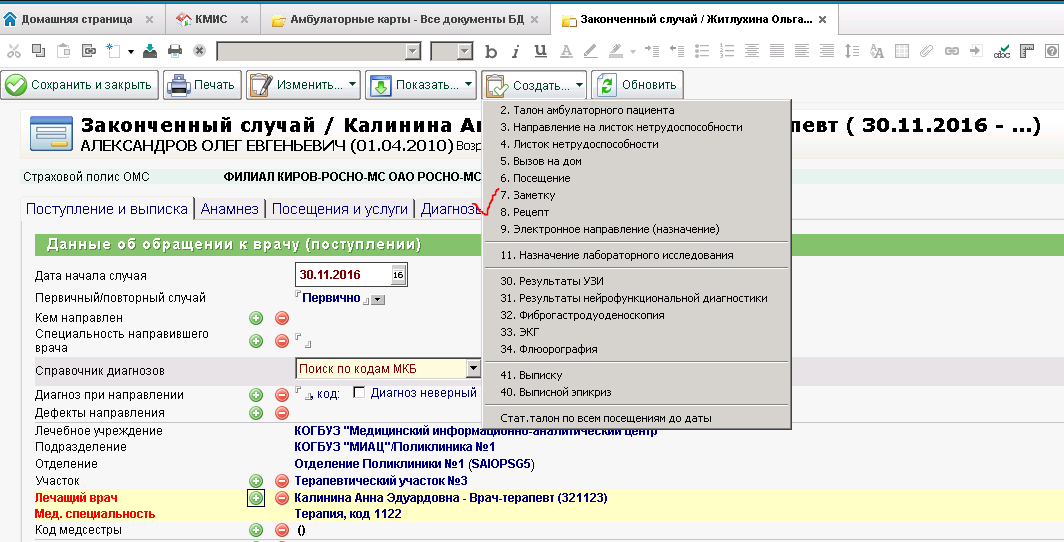 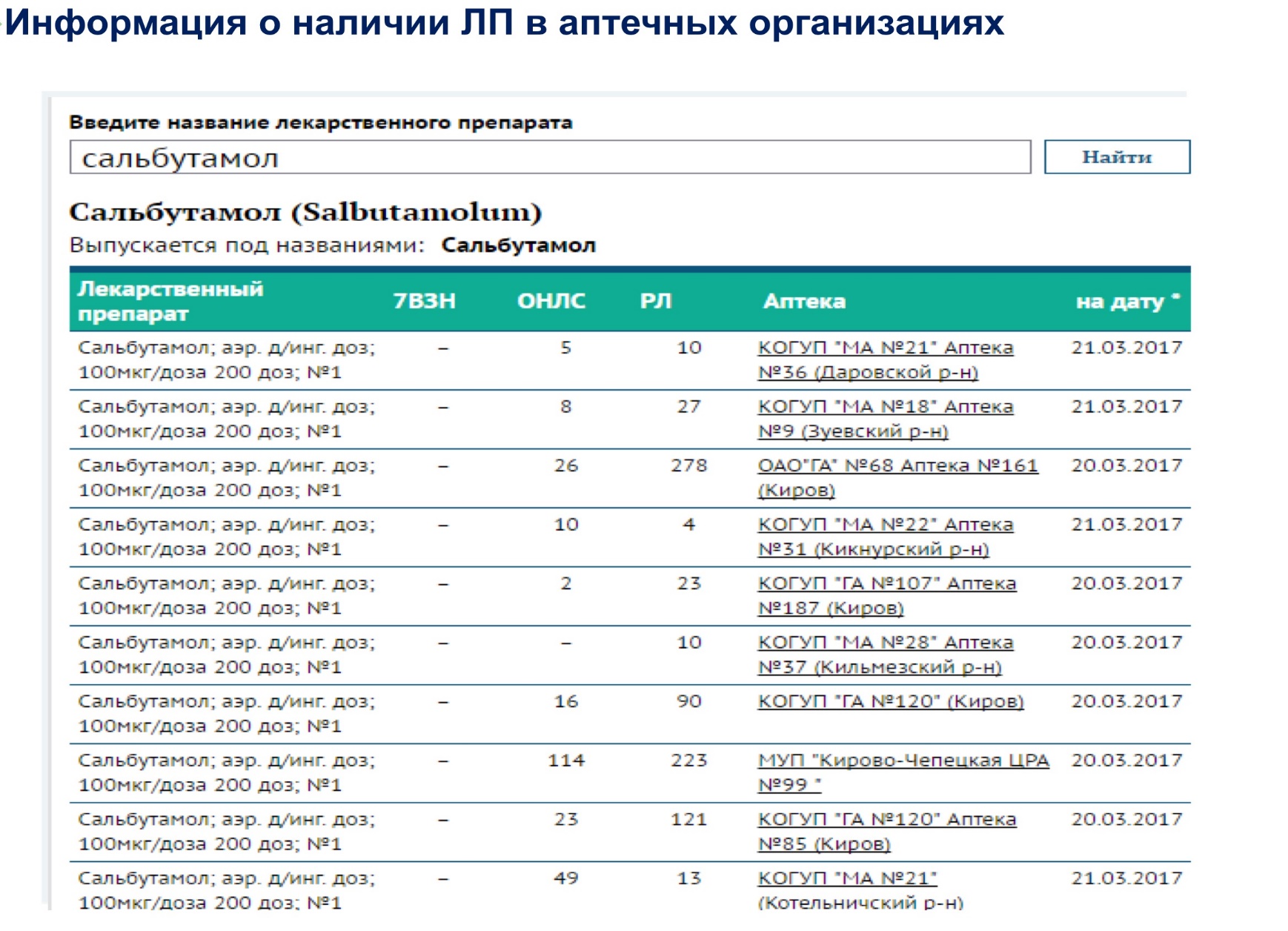 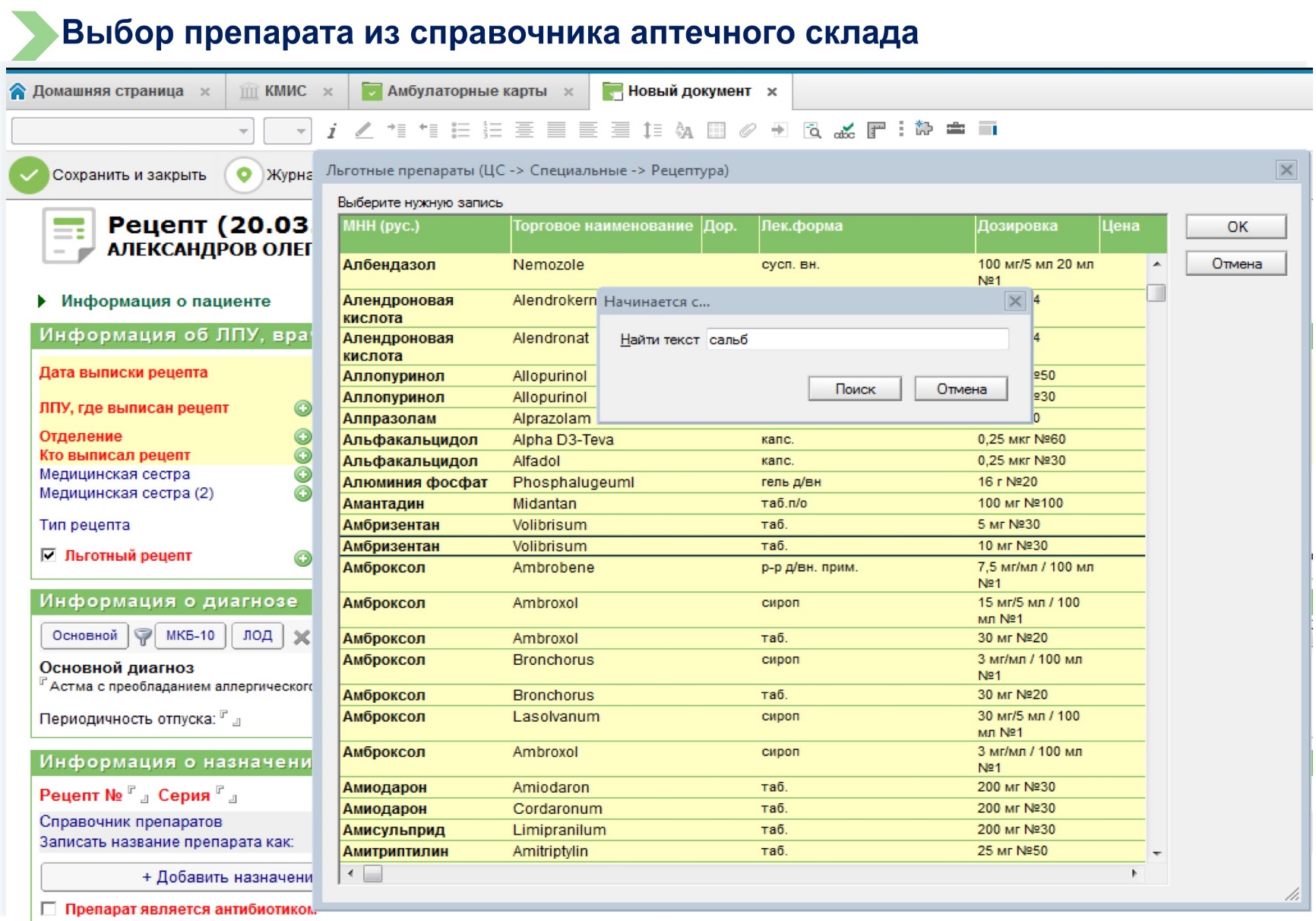 III.  Электронная медицинская карта (ЭМК) в МО
Электронная медицинская карта поликлиники: пример «сигнального листа»скорой медицинской помощи
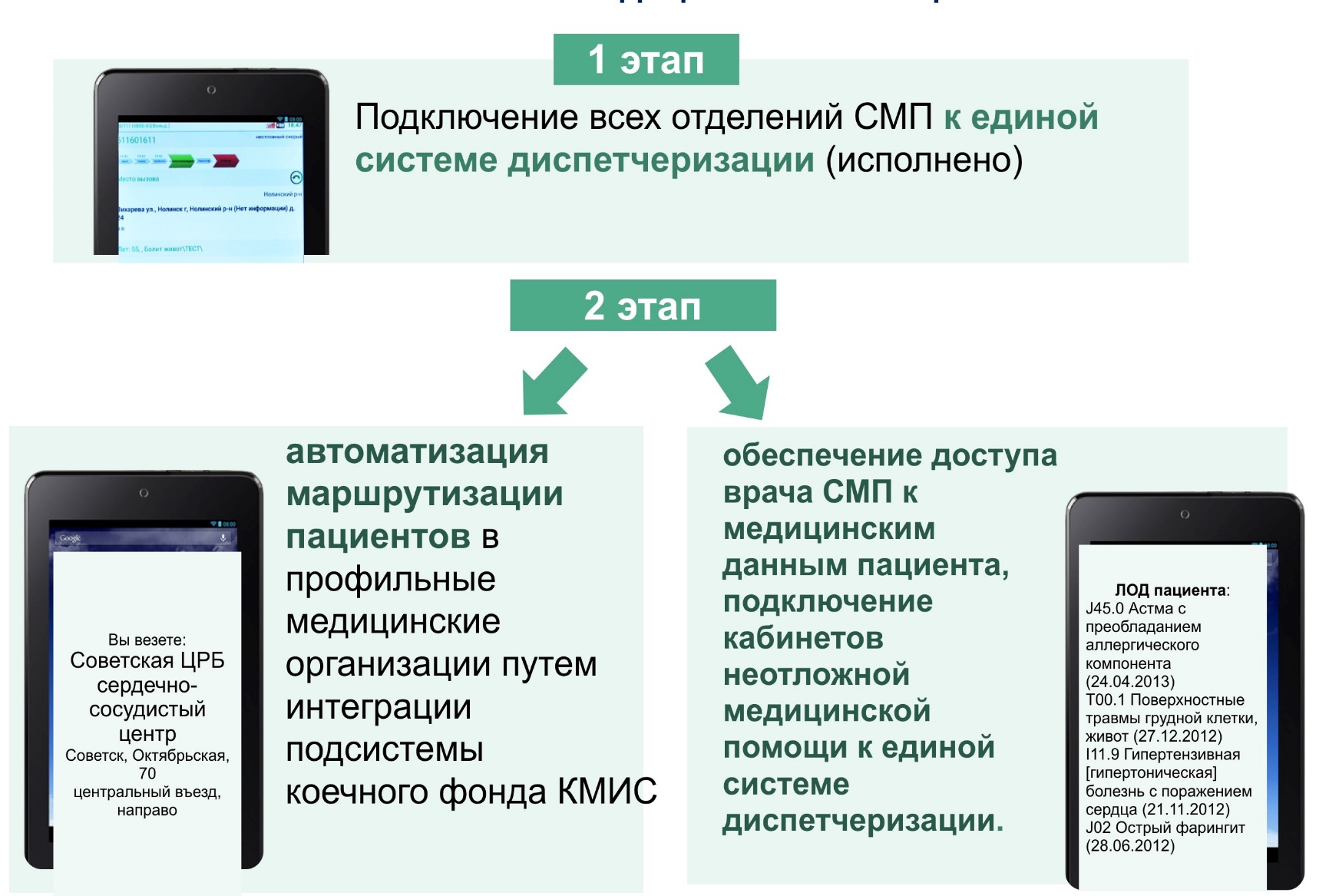 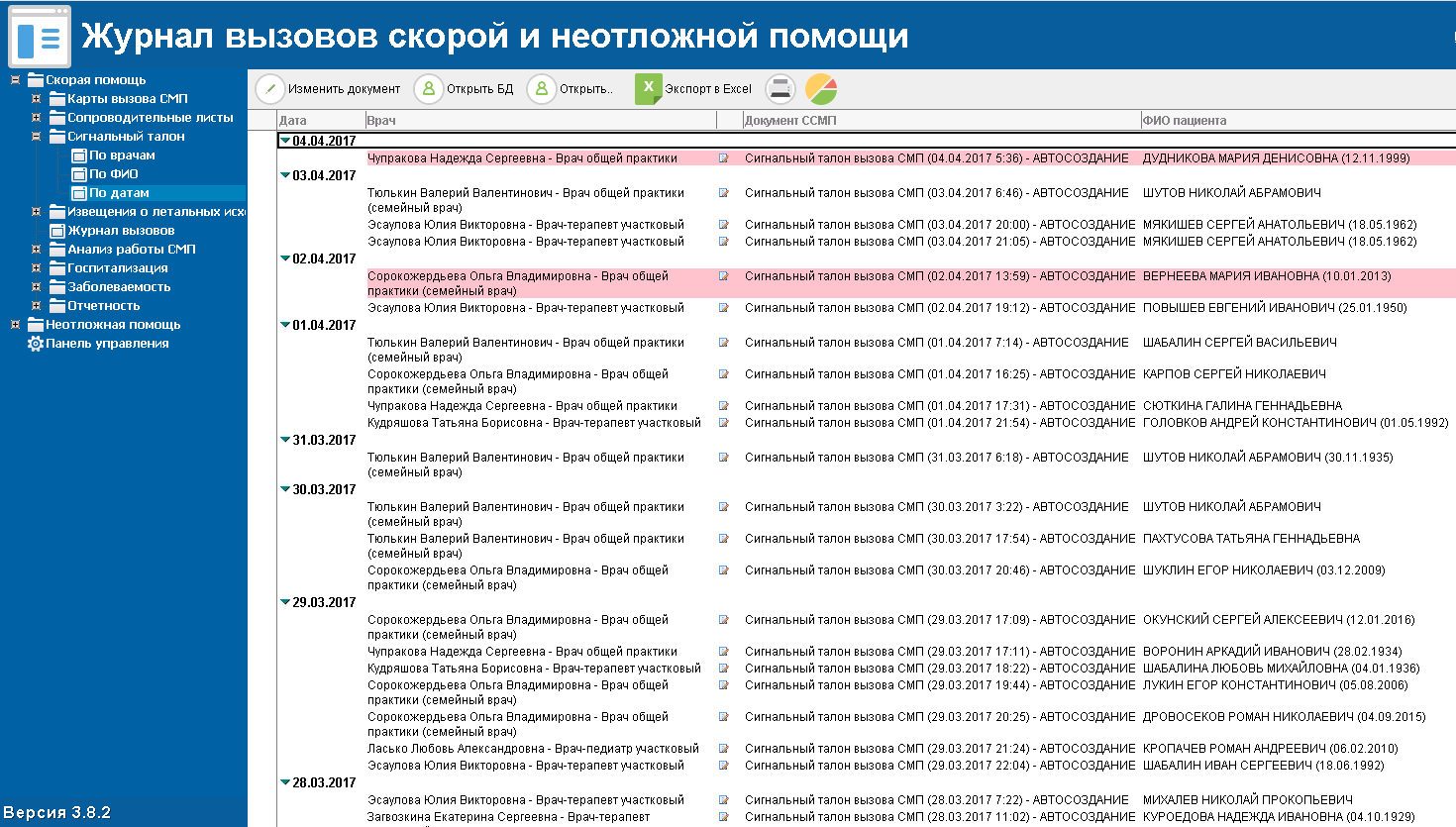 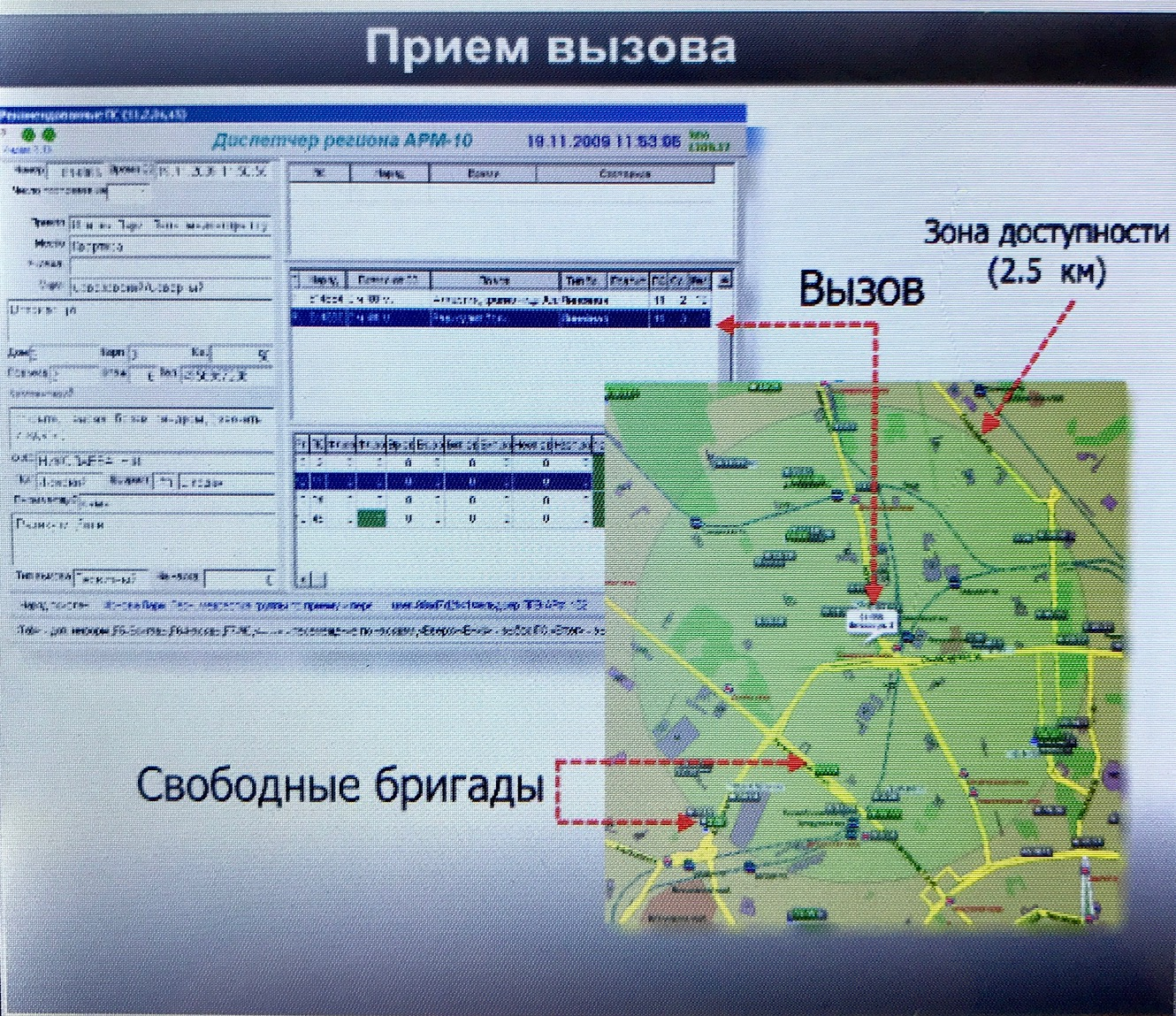 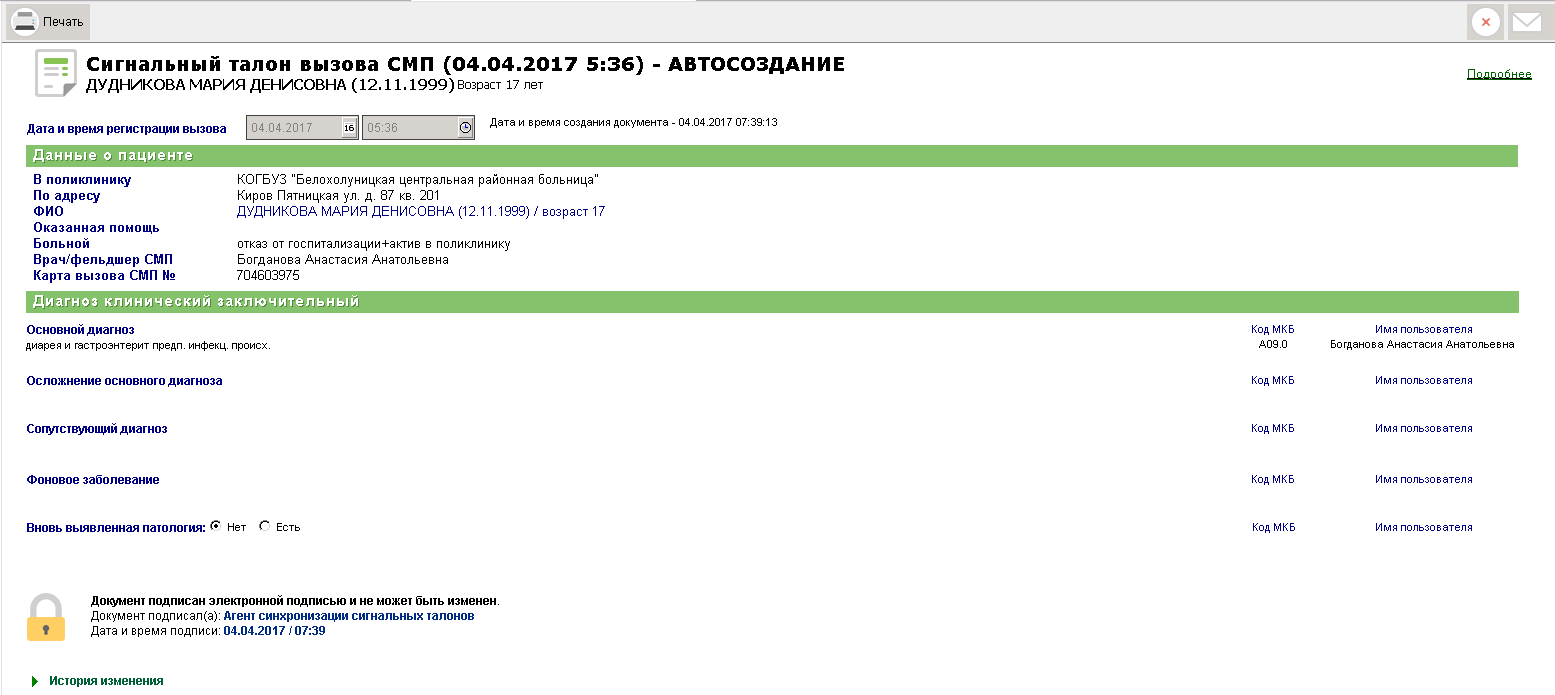 III.  Электронная медицинская карта (ЭМК) в МО
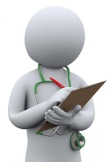 Осмотр врача отделения (анамнез, обследование, диагноз, план лечения)
ЭЛЕКТРОННАЯМЕДИЦИНСКАЯКАРТАСТАЦИОНАРА
Выписной эпикриз
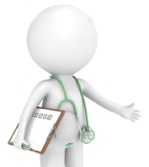 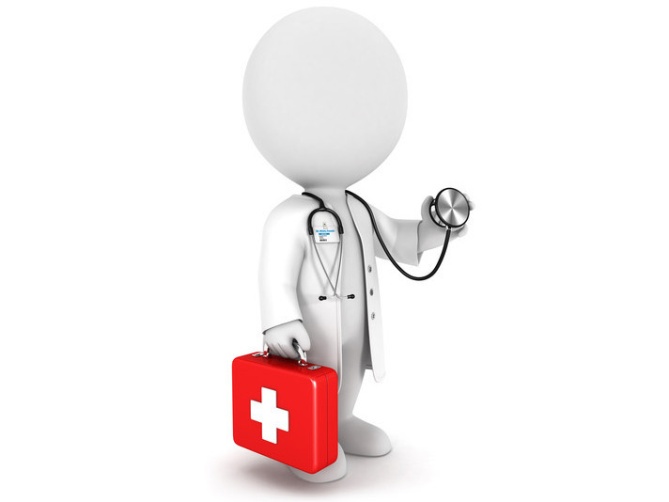 Температурный лист
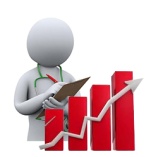 Лист назначений
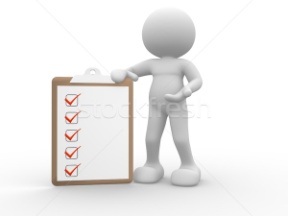 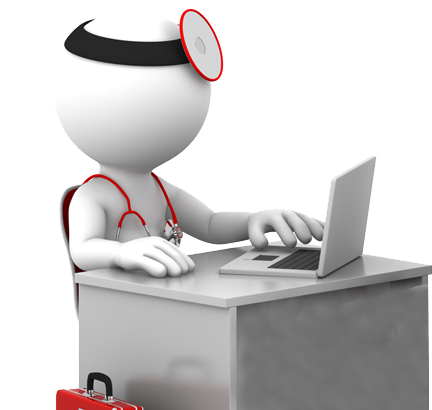 Протокол операций
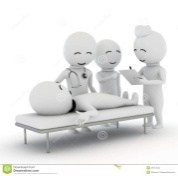 Результаты диагностического обследования
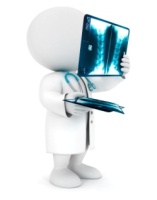 Результаты лабораторных исследований
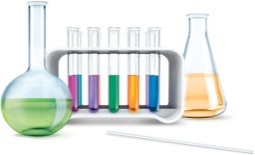 III.  Электронная медицинская карта (ЭМК) в МО
Электронная медицинская карта стационара:модуль «АПТЕКА»
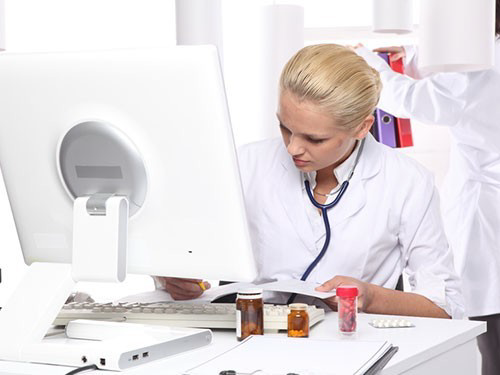 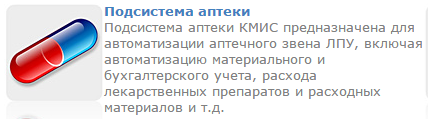 Одиниз модулейКМИС
Возможности модуля «АПТЕКА»
Учет ЛС и ИМН в едином формате по всем МО

Контроль расходования, как по МО в целом, таки по отдельным  структурным подразделениям

Назначение ЛС по МНН в соответствии с 
   базовыми шаблонами листов назначений 

Возможность анализа сводной информации в on-line режиме по всем МО министерством здравоохранения Кировской области
Принципы работы модуля «АПТЕКА»
Внесение всех медикаментов, ИМН, расходных материалов в МИС 
Полный учет, от поступления к материально ответственным лицам на «Склад первого уровня» до отметки о выполнении врачебных назначений средним медицинским персоналом в «Листе назначения»
Списание 100% объёма медикаментов, ИМН, дорогостоящих материалов (непосредственно использованных) только в «Листах назначений» на конкретного пациента
III.  Электронная медицинская карта (ЭМК) в МО
Количество шаблонов
Кто разрабатывает?
Кто контролирует разработку?
Кто контролирует использование?
Электронная медицинская карта стационара:«Базовый шаблон» листа назначений,«Медицинский электронный стандарт» (МЭС)
Минимальный перечень лабораторных и инструментальных методов исследования
Внедрено 142 «базовых шаблона»
(не ограничено, приоритет – наиболее распространенным)
Минимально достаточный перечень ЛС по МНН(из  ЖНВЛП) и ИМН
Главные внештатные специалисты министерства здравоохранения Кировской области с учетом стандартов  медицинской помощи и клинических протоколов
Кратность применения ЛС с указанием дозы, способа введения, даты отмены
Начальники отделов министерства, заместитель министра и министр
Возможность корректировки лечащим врачом с учетом клинической ситуации (возможность добавления ЛС, методов исследования, изменение дозы, способа и кратности введения препаратов)
Заведующие отделений, заместитель главного врача по медицинской части
III.  Электронная медицинская карта (ЭМК) в МО
Электронная медицинская карта стационара:лист врачебных назначений
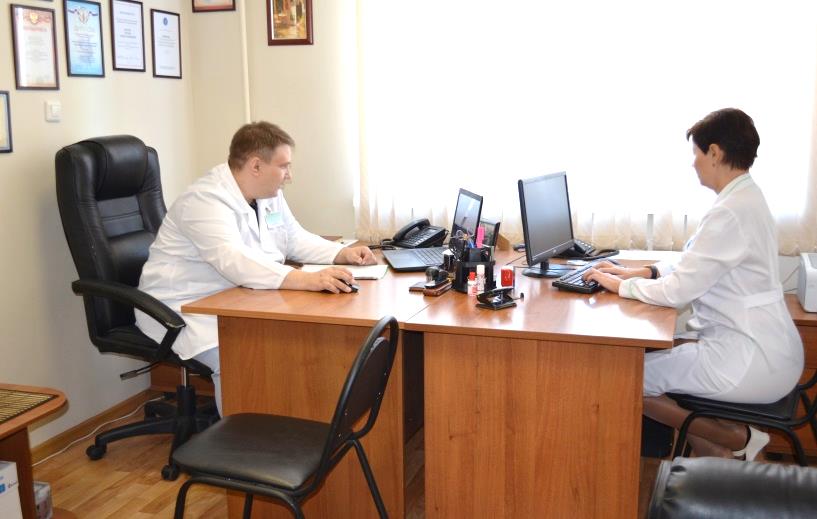 «Динамический» лист назначений
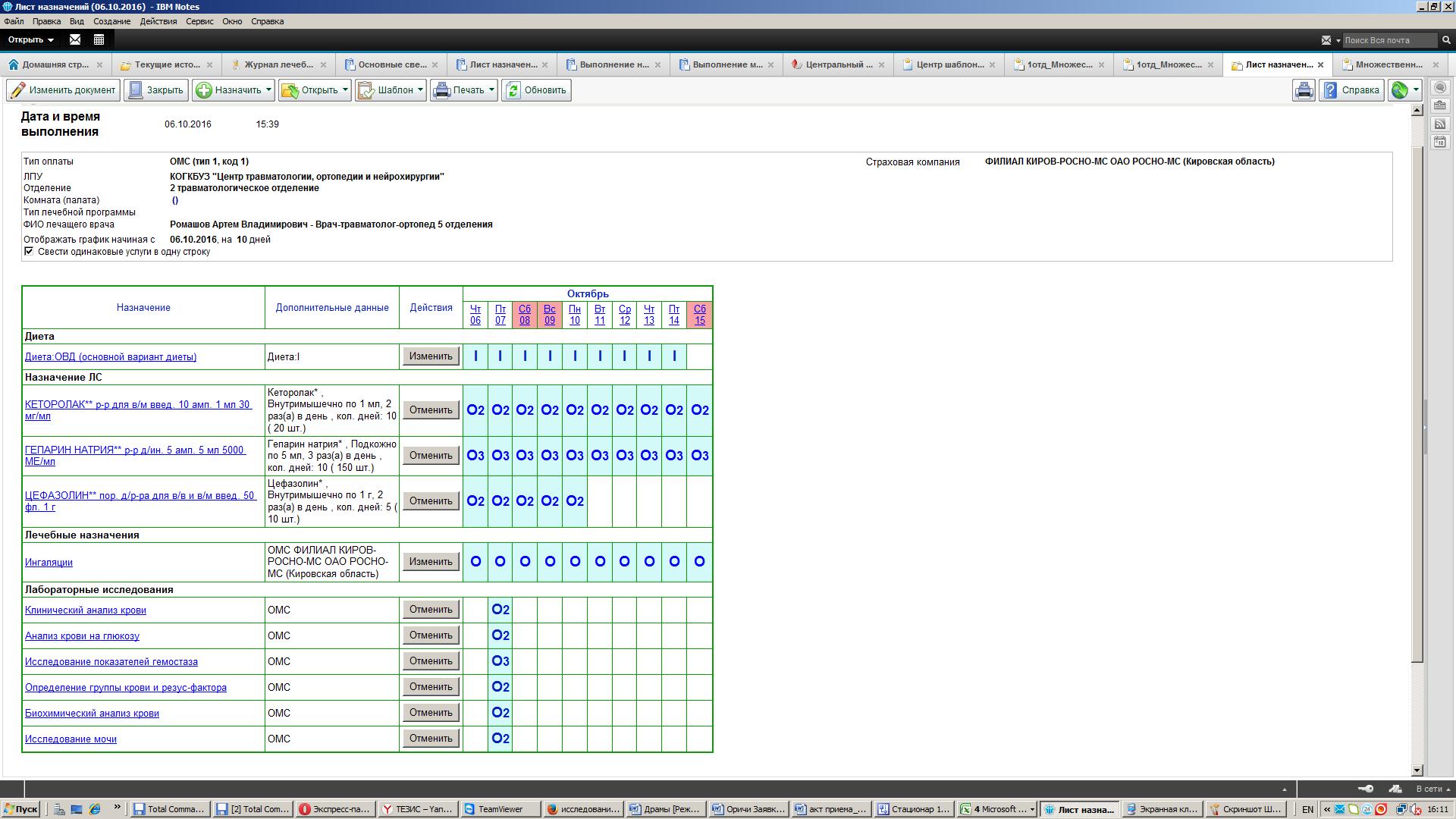 Базовый шаблон ЛН
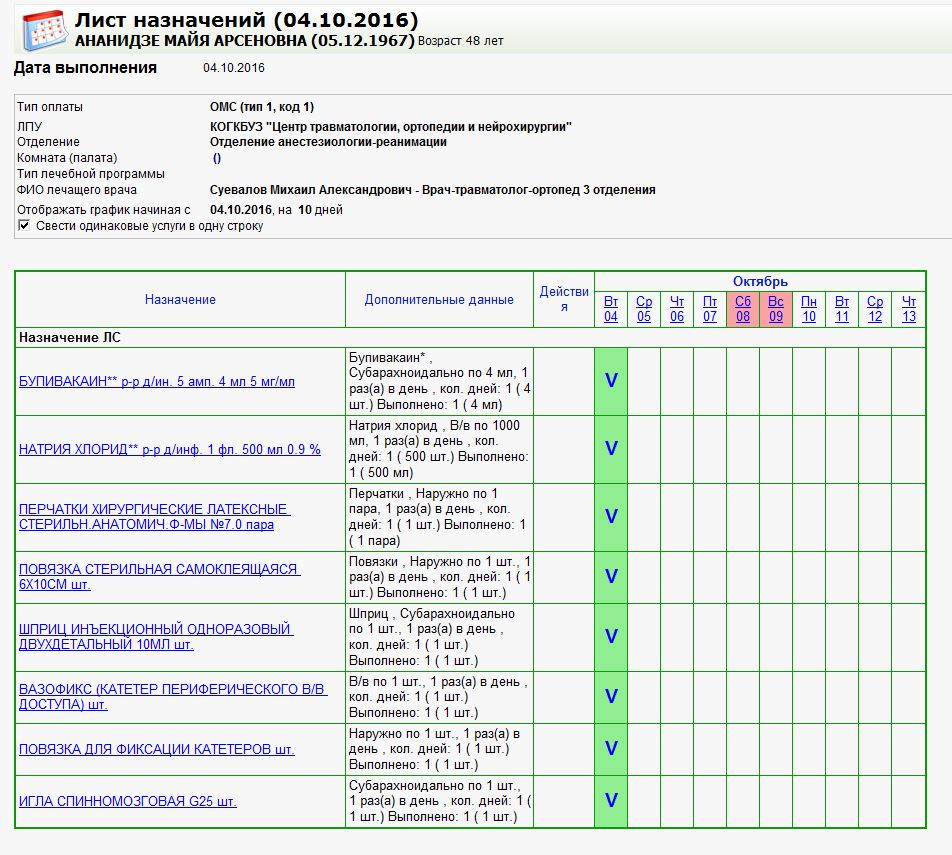 «Статический» лист назначений
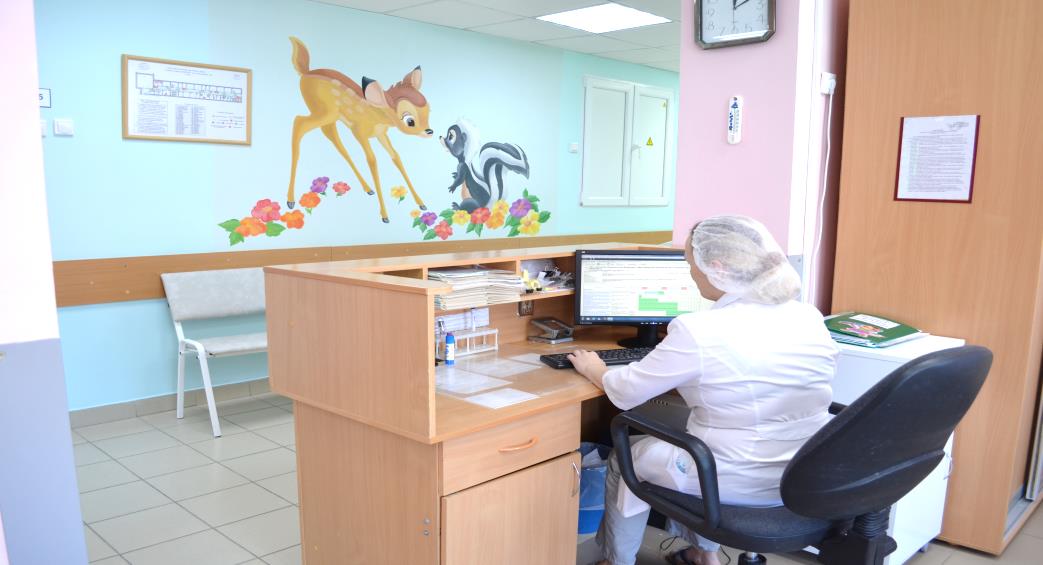 +Все расходы на пациента
Система «Планирование»
!
=
Остатки ЛП и МИ на отчетную дату(склад 1 уровня + склад 2 уровня)

2) Средний расход ЛП и МИ.
МИС модуль «Аптека»
Бухгалтерская отчетность
Источники информации для системы «Планирование»
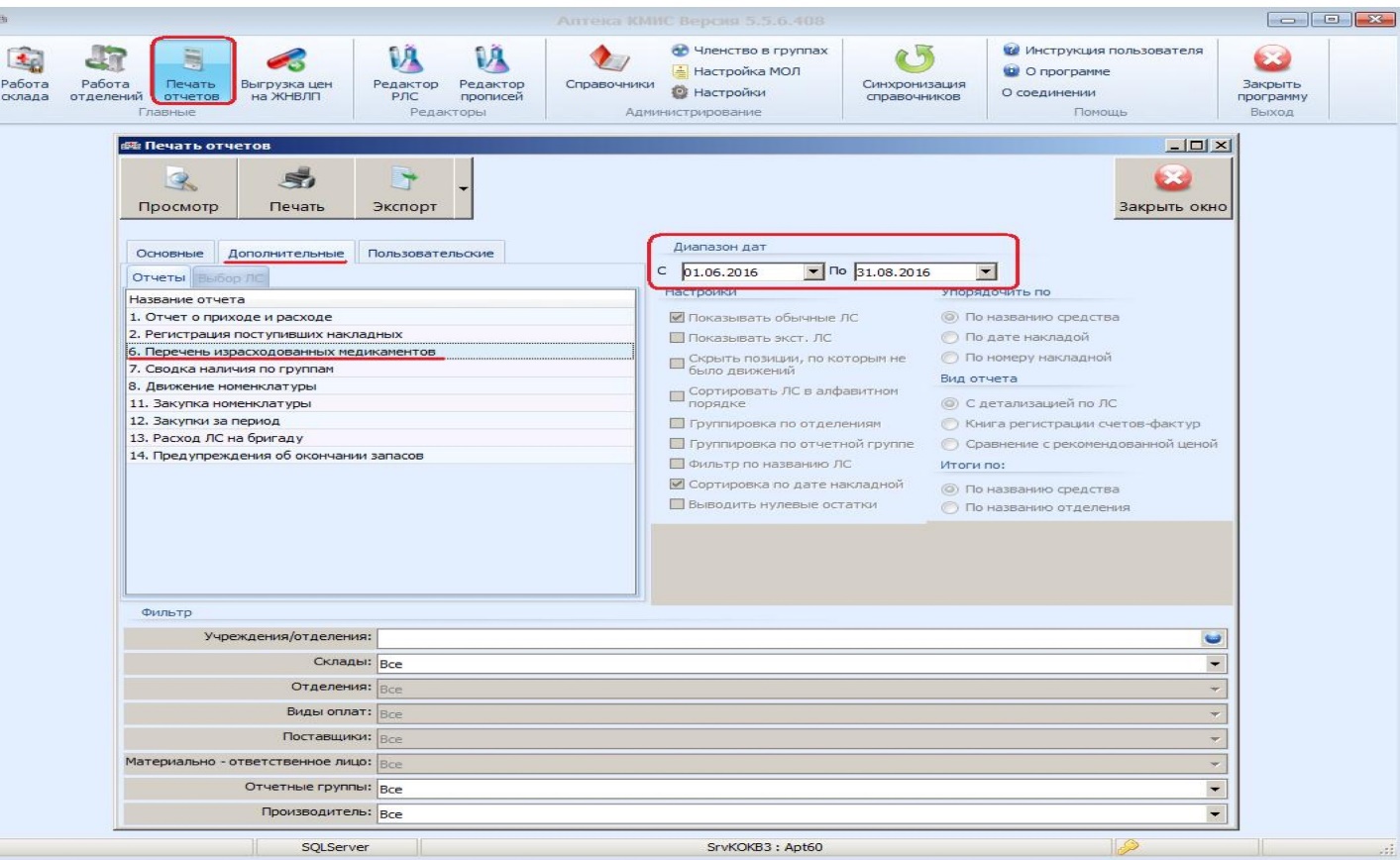 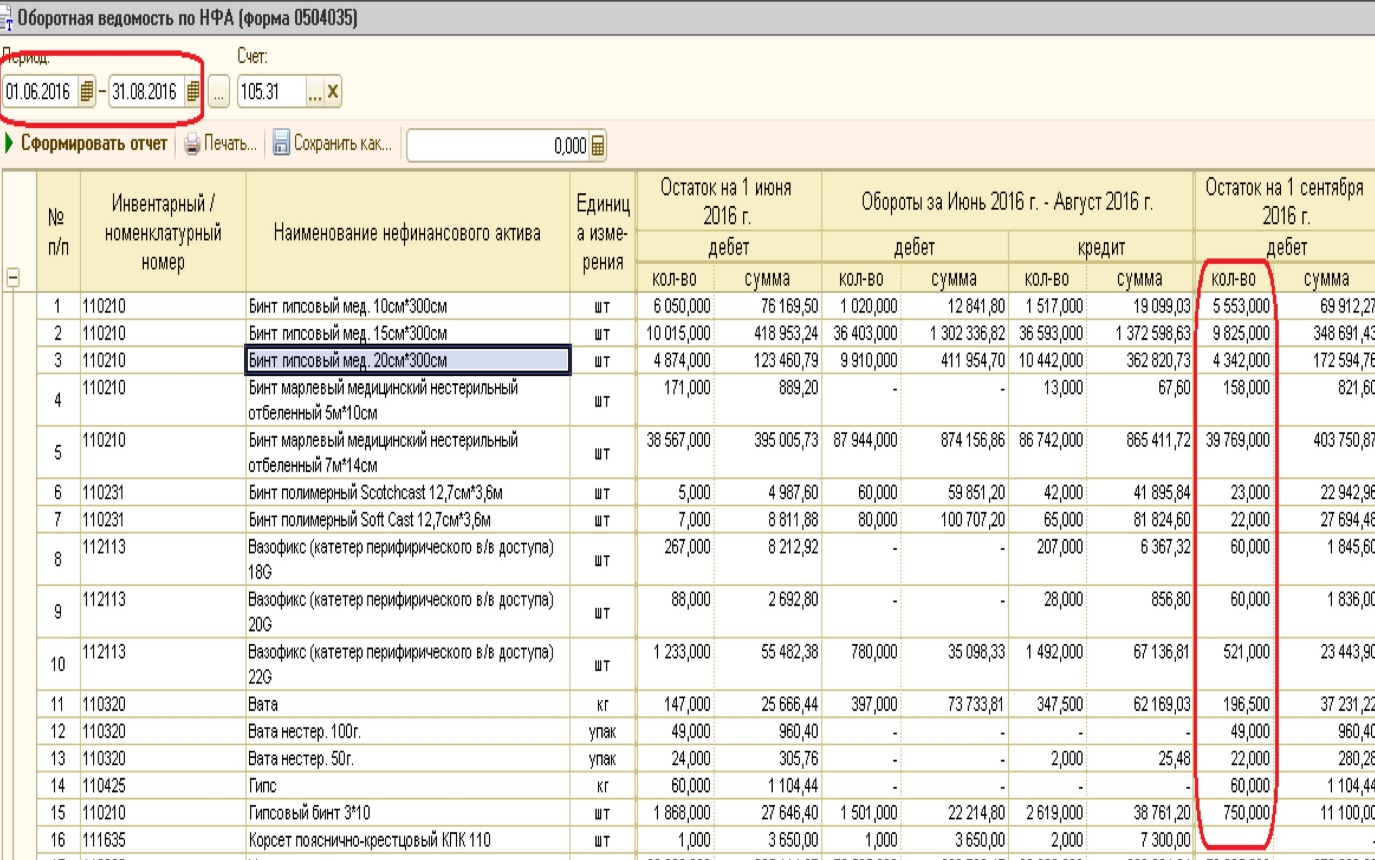 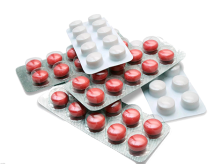 Погрешность не более 5%
Система «Планирование»
Отчет об остатках и среднем расходе лекарственных препаратов и изделий медицинского назначения
Система «Планирование»
Расчет стоимости лечения различных нозологических форм 
Управленческие решения
СВОЕВРЕМЕННОЕ  ОБЕСПЕЧЕНИЕ  ЛПУ
достоверно необходимым ассортиментом и объёмом 
медикаментов и ИМН
АНАЛИЗ ТЕКУЩЕЙ СИТУАЦИИ
РАЦИОНАЛЬНОЕ ИСПОЛЬЗОВАНИЕ
ресурсов ЛПУ, системы здравоохранения
Результат внедрения системы планирования
Информация о расходеЛП и ИМН в разрезе отделений и специалистов
Система «Планирование»
Эффект от внедрения 
«Базовых шаблонов» листов назначений (МЭС) 
и системы планирования на основе ЭМК
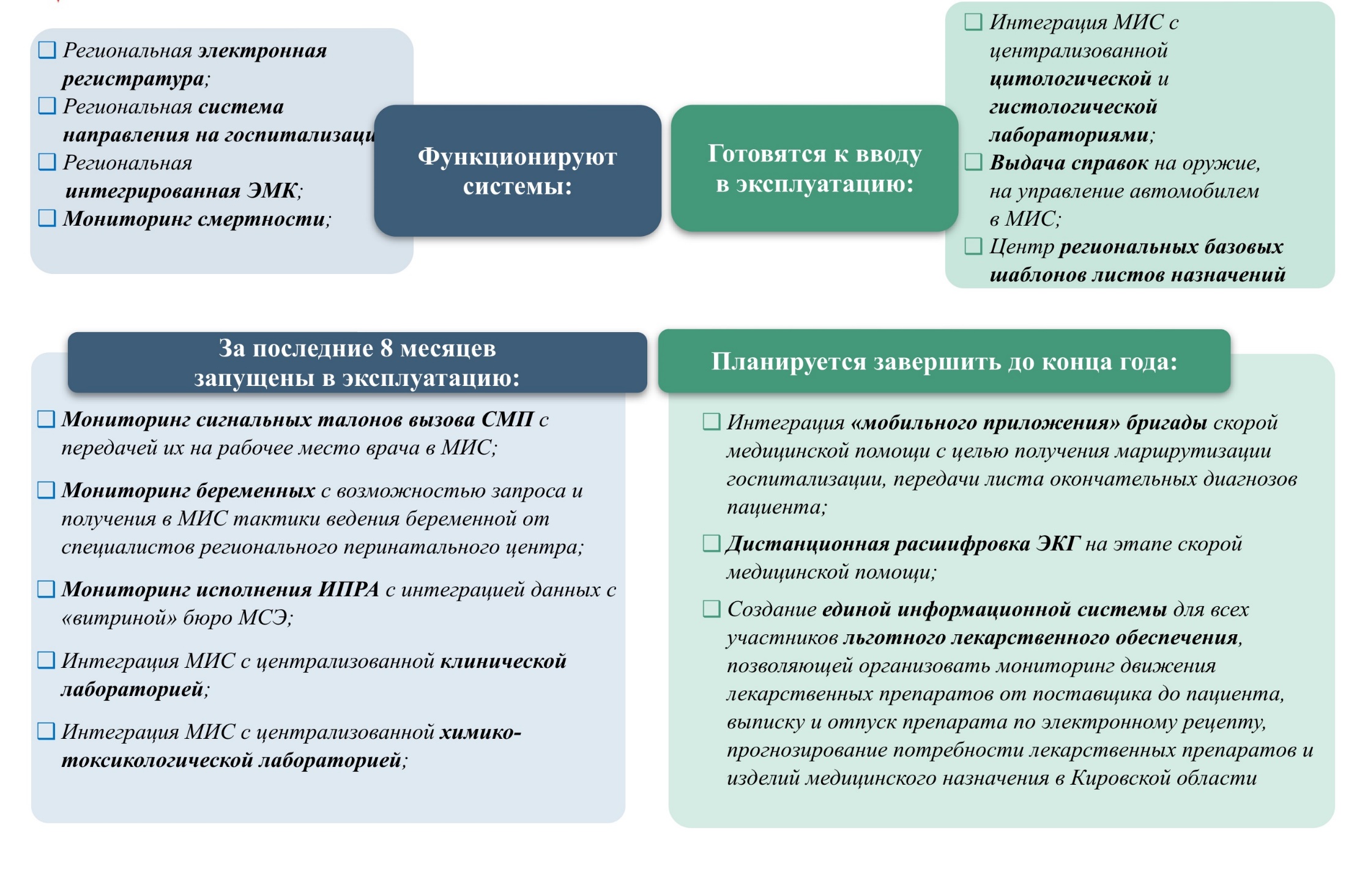 IV. Региональный информационный ресурс
Контроль обеспеченности ЛПУ министерством здравоохранения КО
Поддержание оптимального уровня запасов материальных ресурсов в ЛПУ
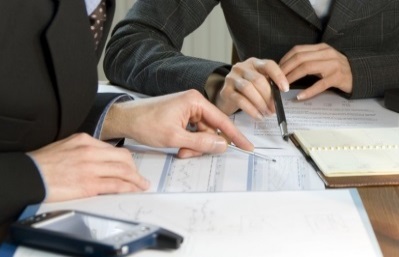 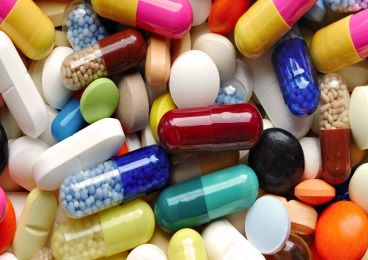 Оптимизация процедуры совместной закупки ЛП и ИМН, как дополнительного источника экономии.
Стандартизация подходов к лечебно-диагностическому процессу
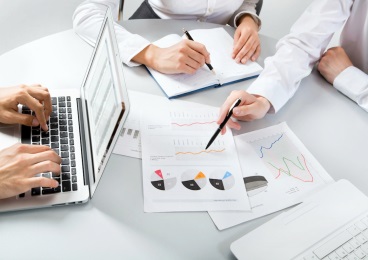 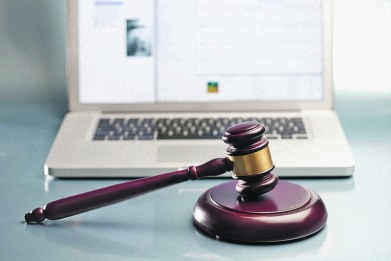 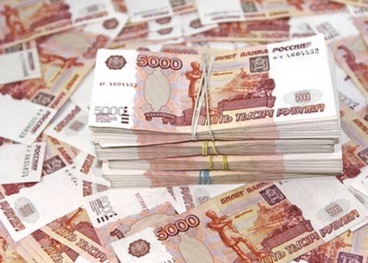 Экономический эффект – до 10-15 % от объёма средствна приобретение медикаментов и ИМН
>175 млн. рублей в год
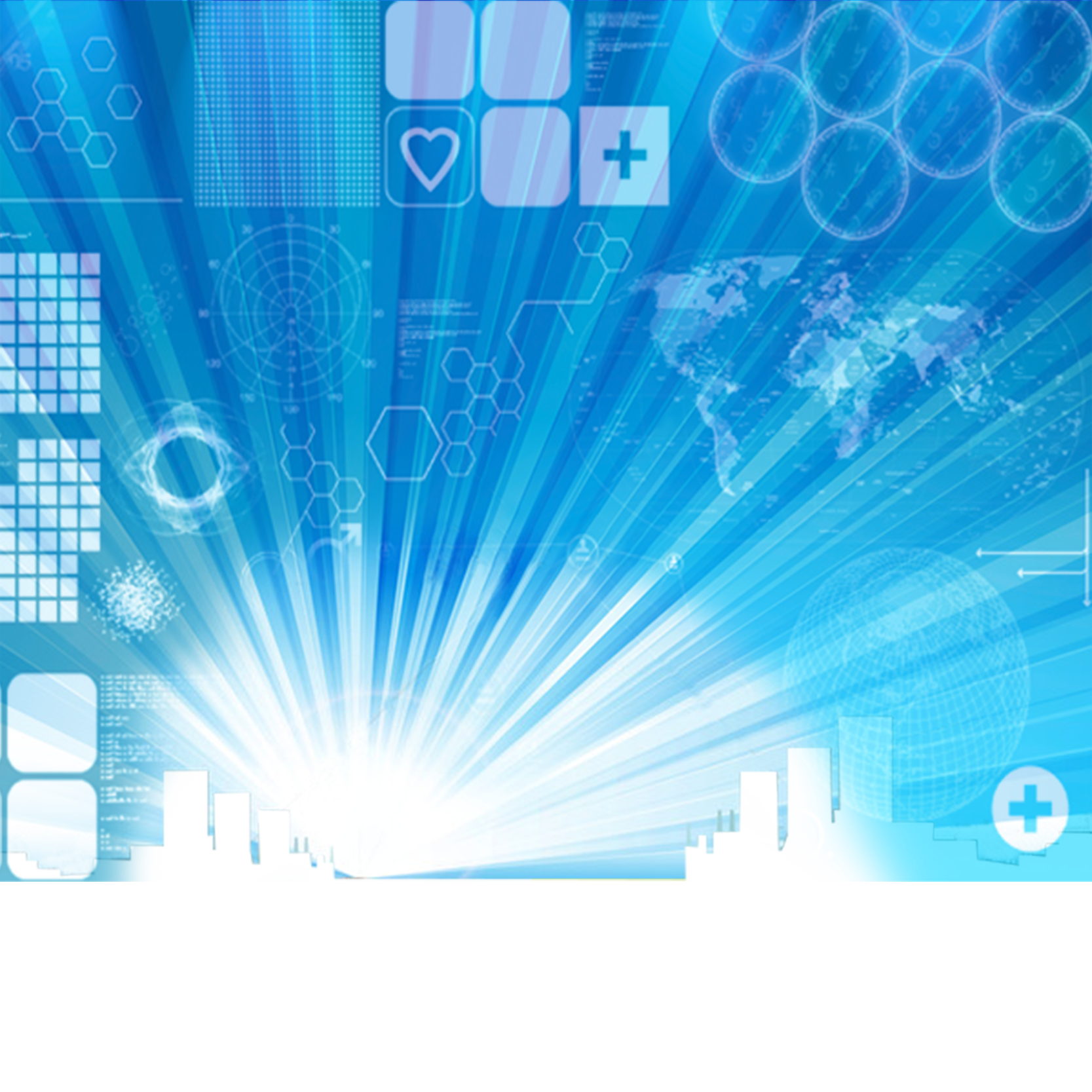 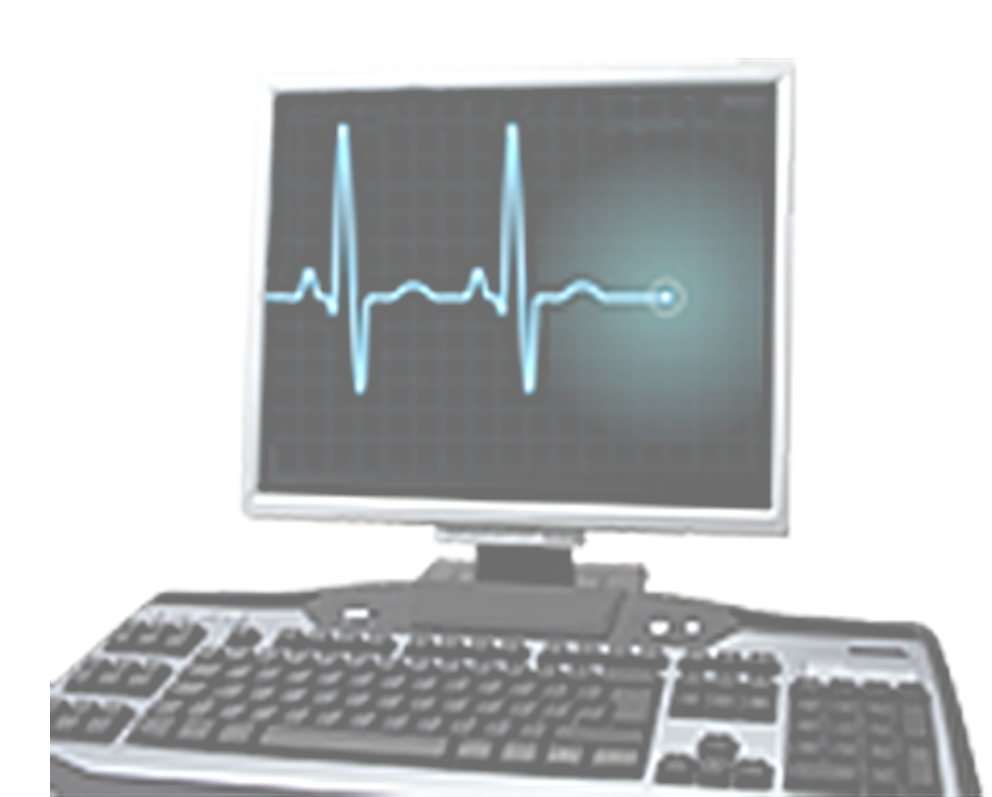 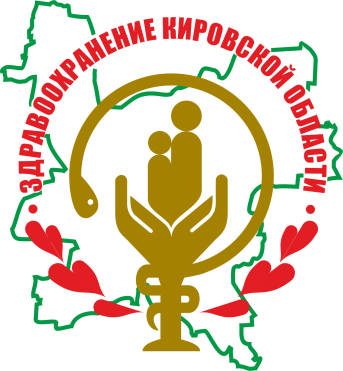 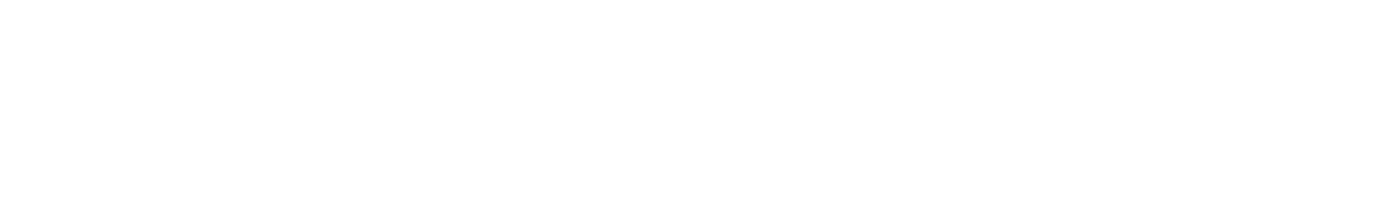 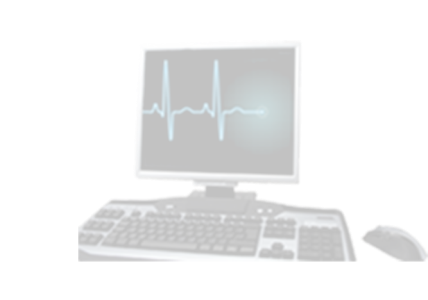 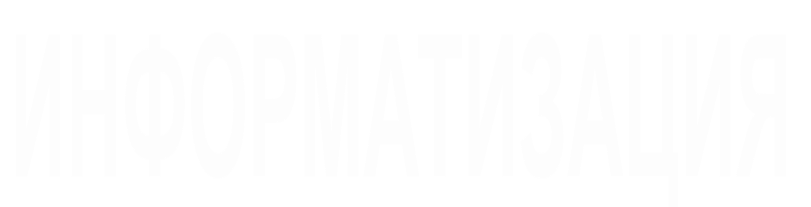 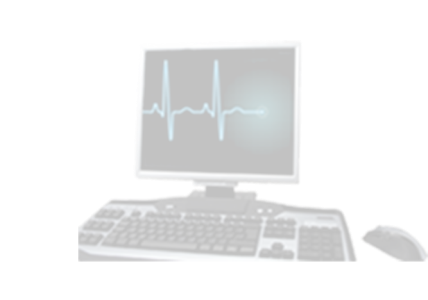 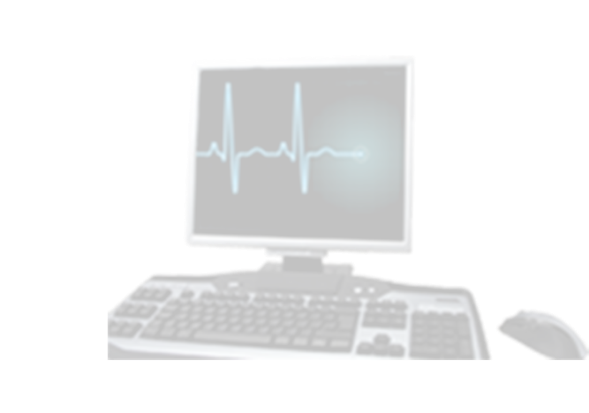 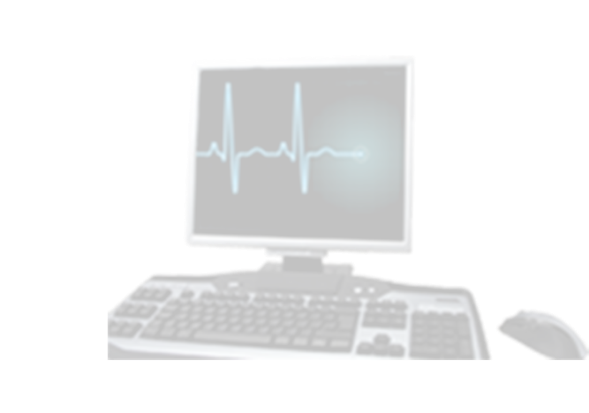 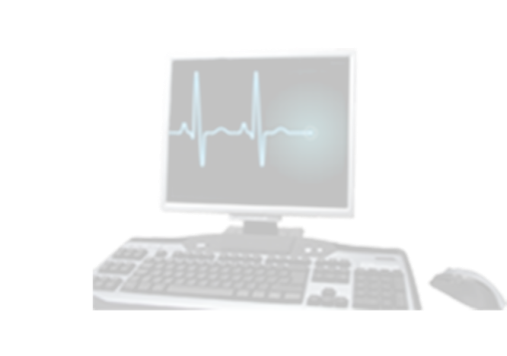 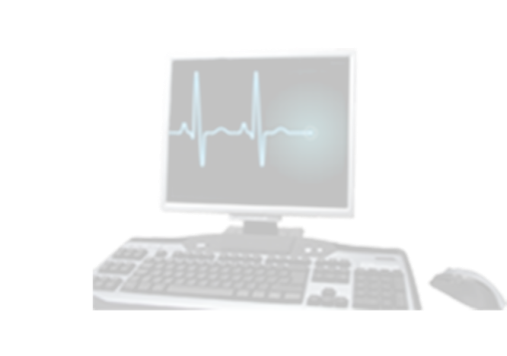 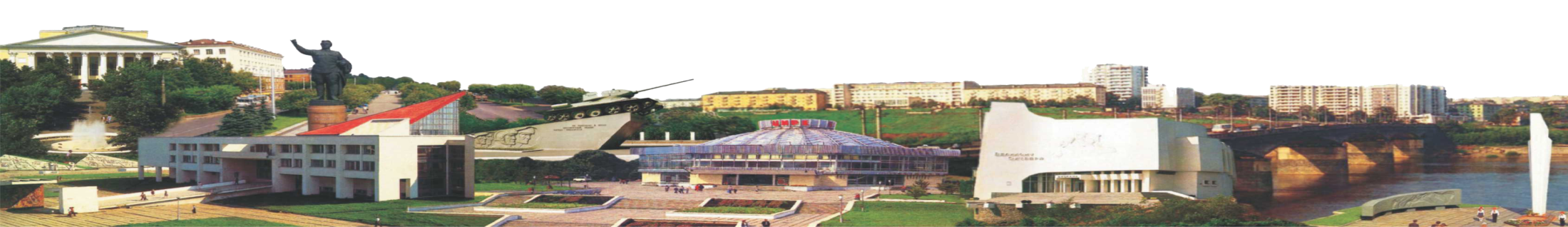 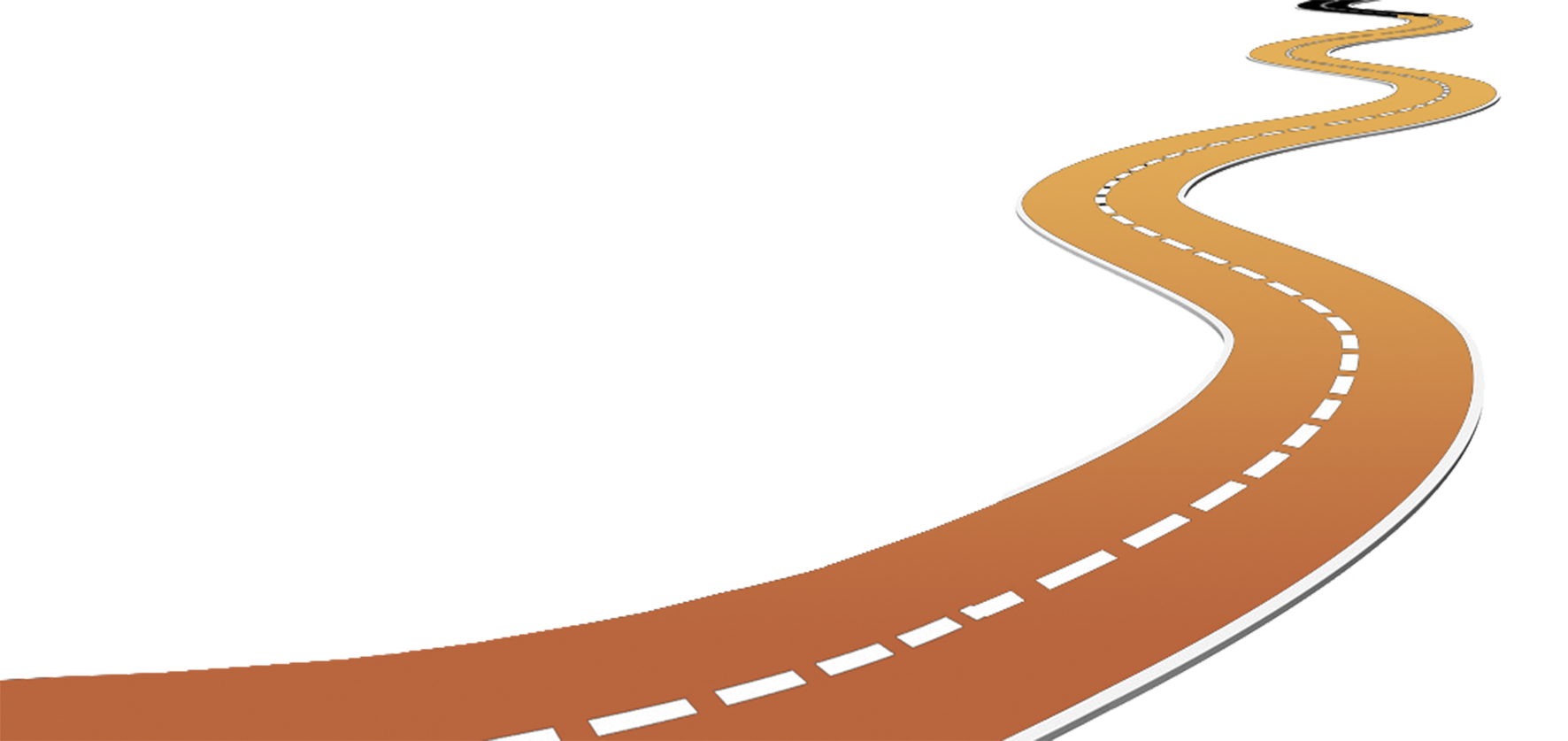 Дорогу
осилит
идущий